HISTOLOGY Of urinary system
Introduction
The urinary system consist of :
Two kidneys 
Two Ureter 
One Urinary Bladder 
One Urethra
FUNCTIONS OF KIDNEY
Excretory i.e. it eliminates the waste material and excess metabolites 

Endocrine i.e. secrete renin  and erythropoietin in embryonic life 

Regulates plasma calcium level
Hemisection of Kidney
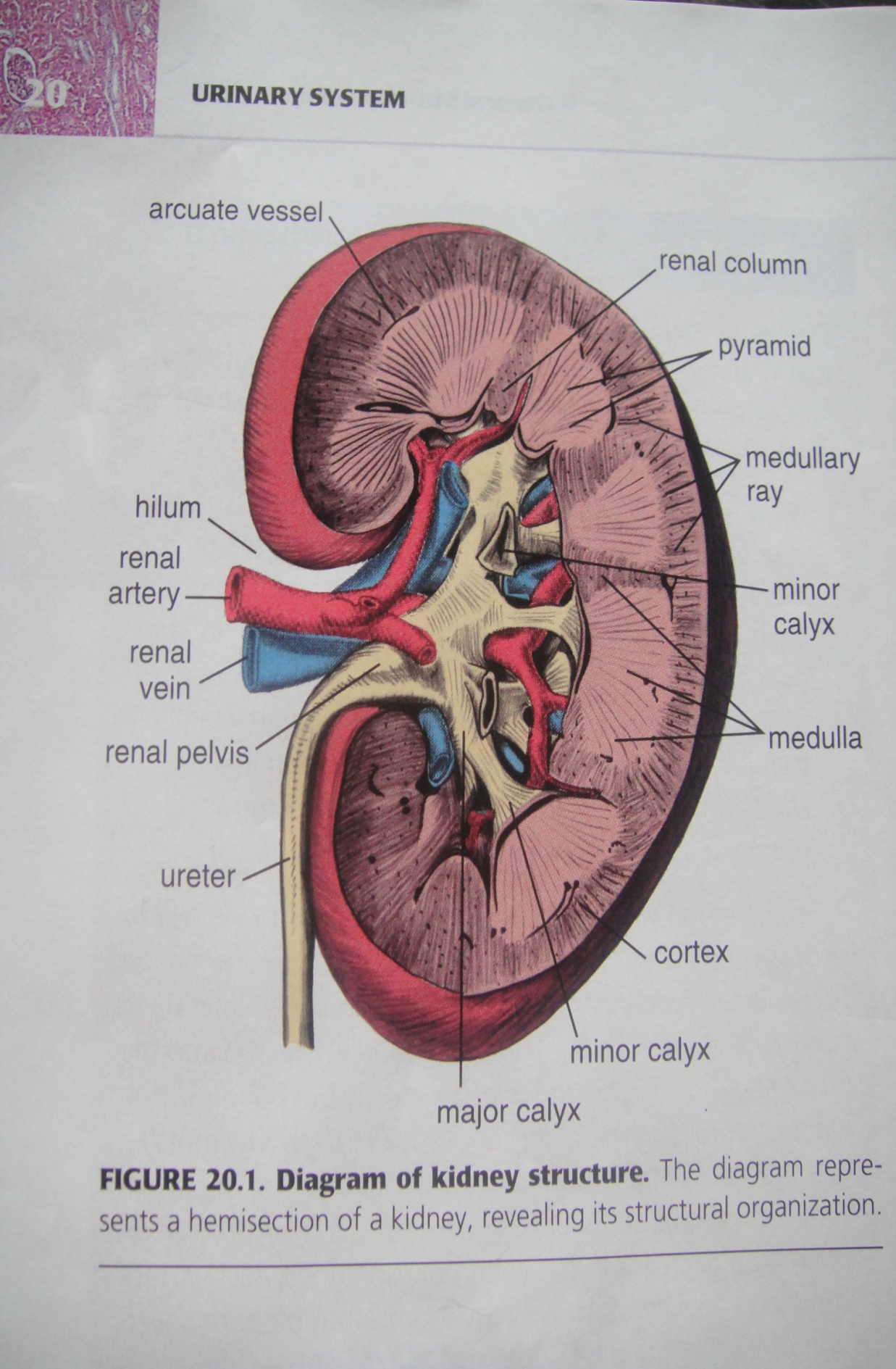 Hilum: Renal artery , vein
Renal pelvis –major calyx
                    -minor calyx

 Medulla: -Pyramid 
                 -Renal columns 
 Cortex :Medullary rays
[Speaker Notes: Lobe of kidney is renal pyramid with its overlying cortex and part of its laterally associated renal column and lobule is defined as medullary ray with its laterally asso cortical tissue]
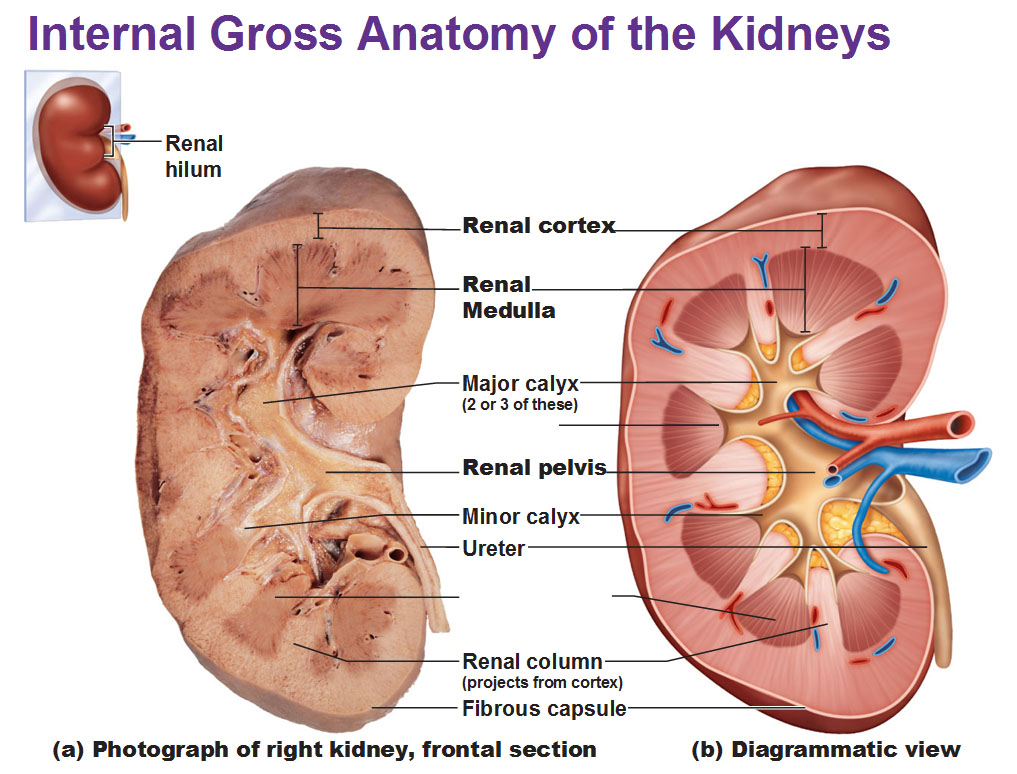 LOBES AND LOBULES
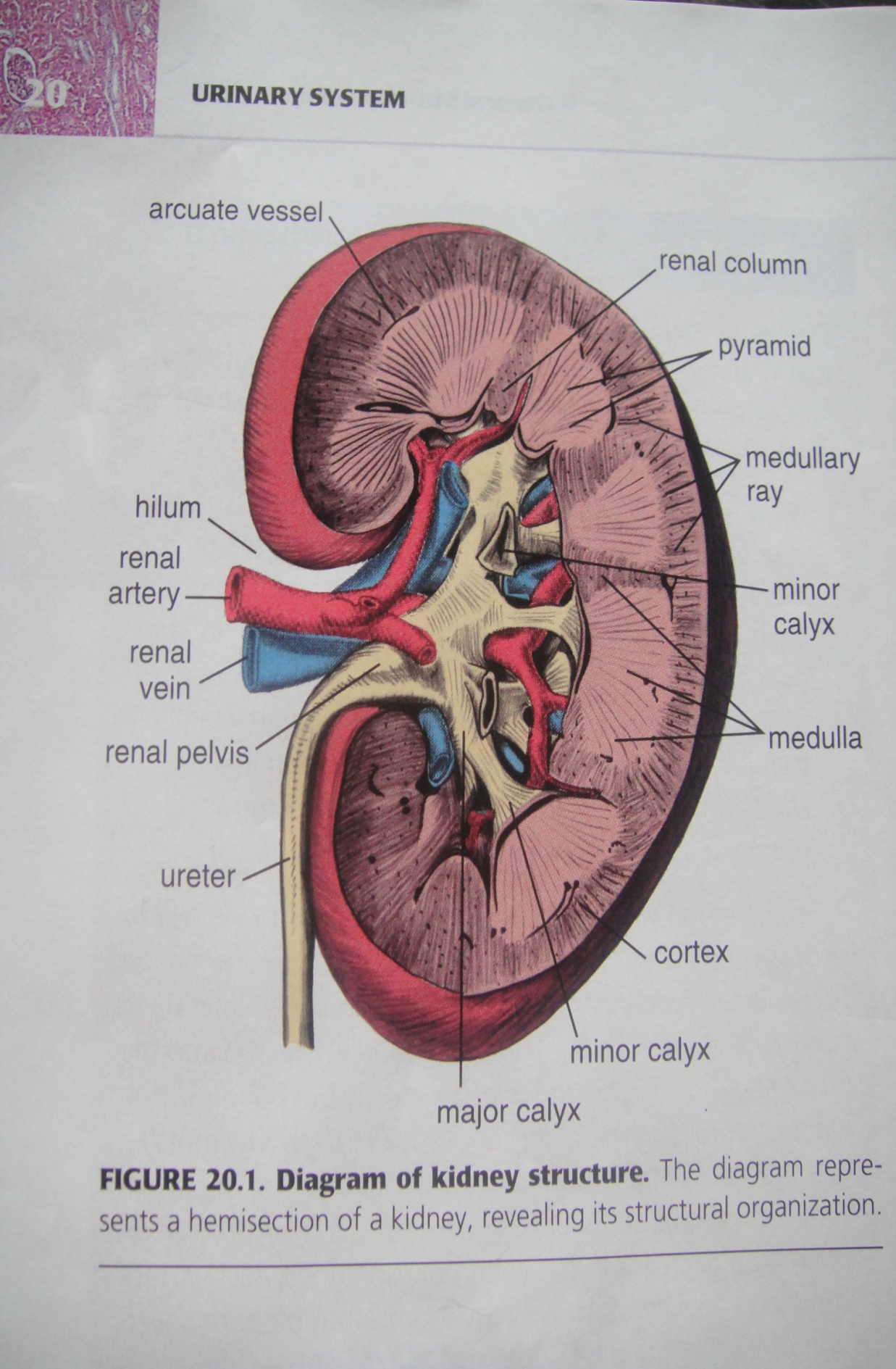 Each kidney lobe consists of a medullary pyramid and its associated cortex. 
A renal lobule is defined as a portion of the kidney containing those Nephrons that are drained by a common collecting duct.
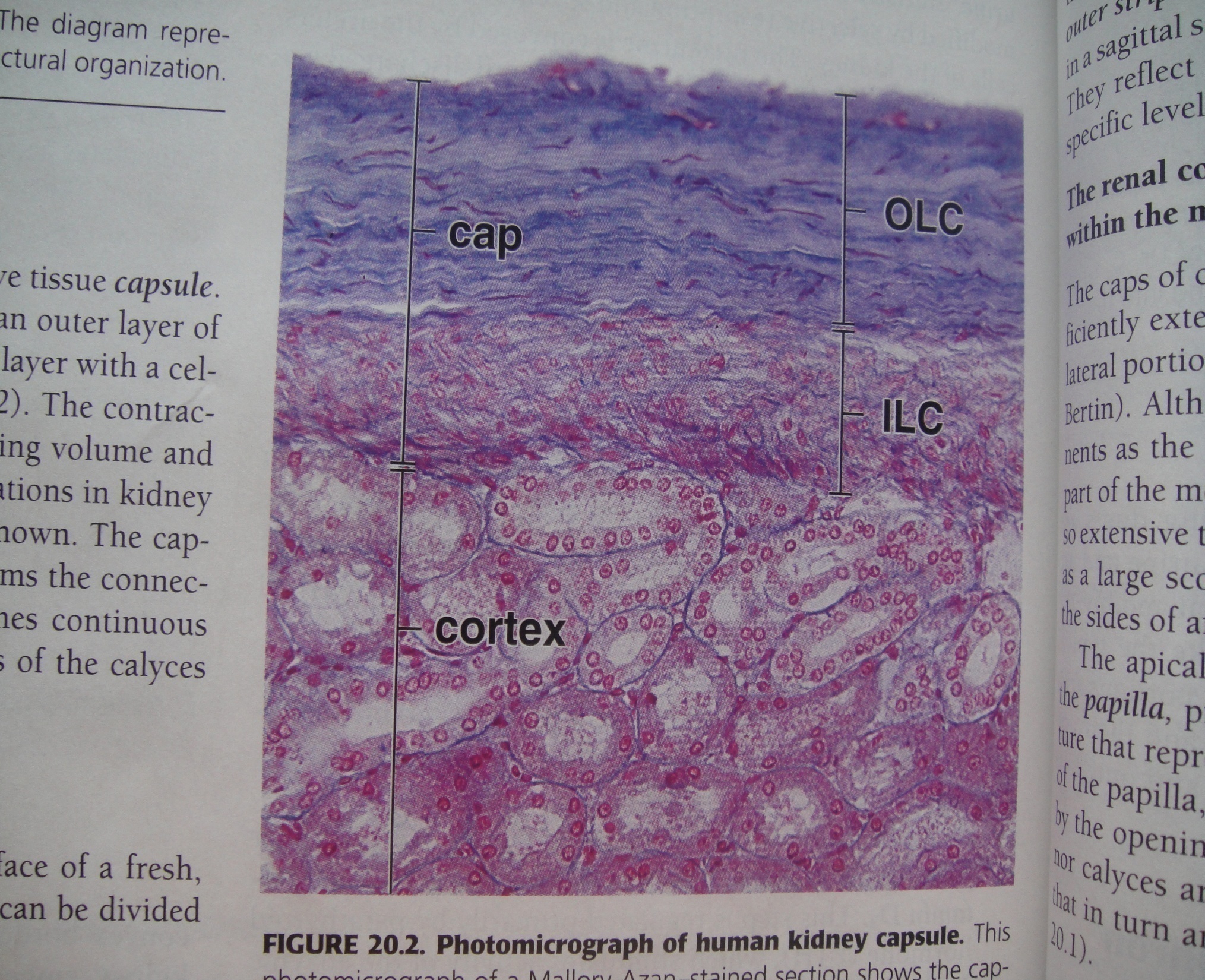 Capsule:
Outer layer
Fibroblasts
collagen fibers


Inner layer
myofibroblasts
Cut Section Through Hilum
    AV-arcuate veins  
    VR-vasa recta
    RC-renal columns
    IV-interlobular    vessels
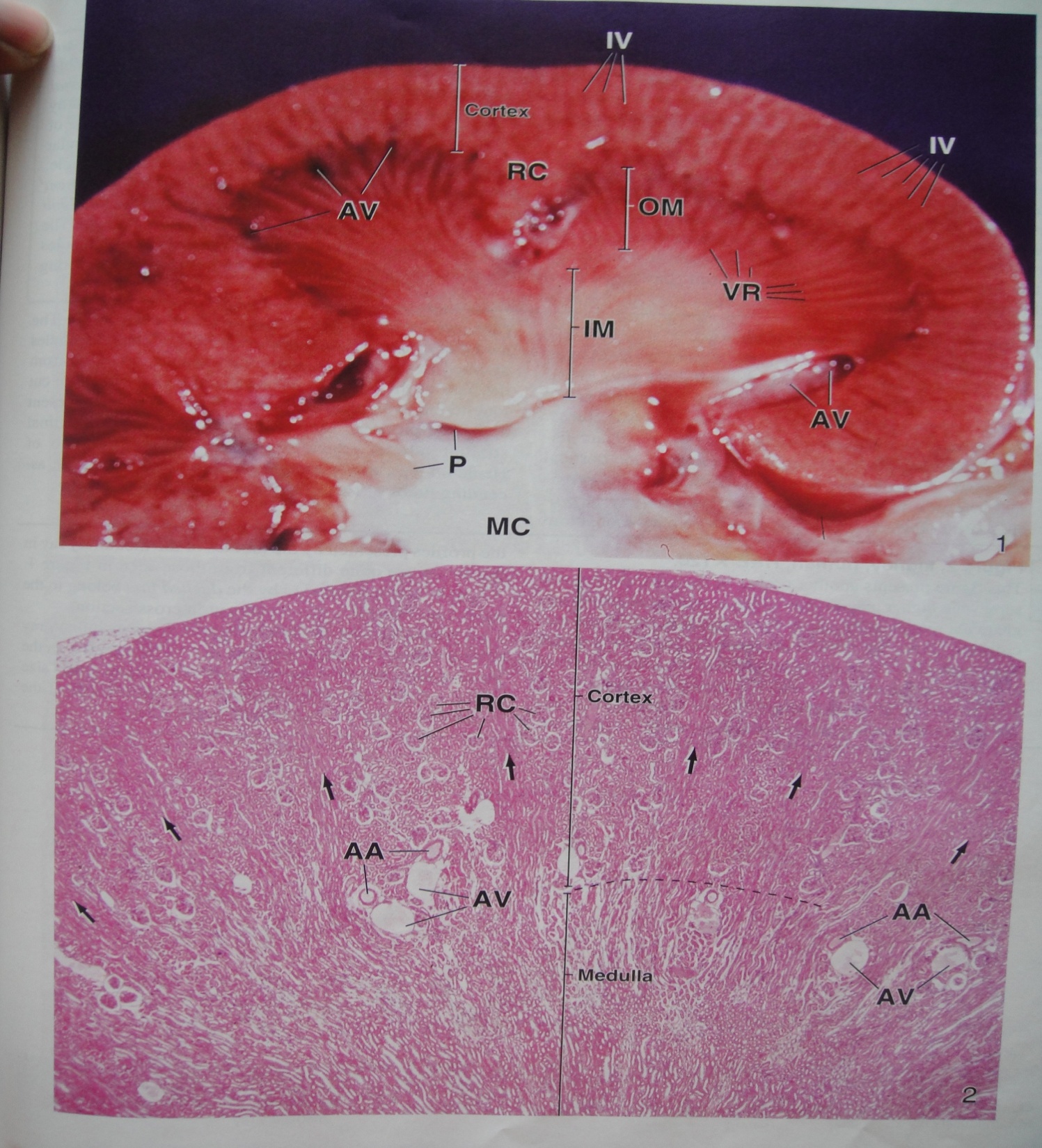 H&E-Cortex & Medulla
Renal Cortex -H&E
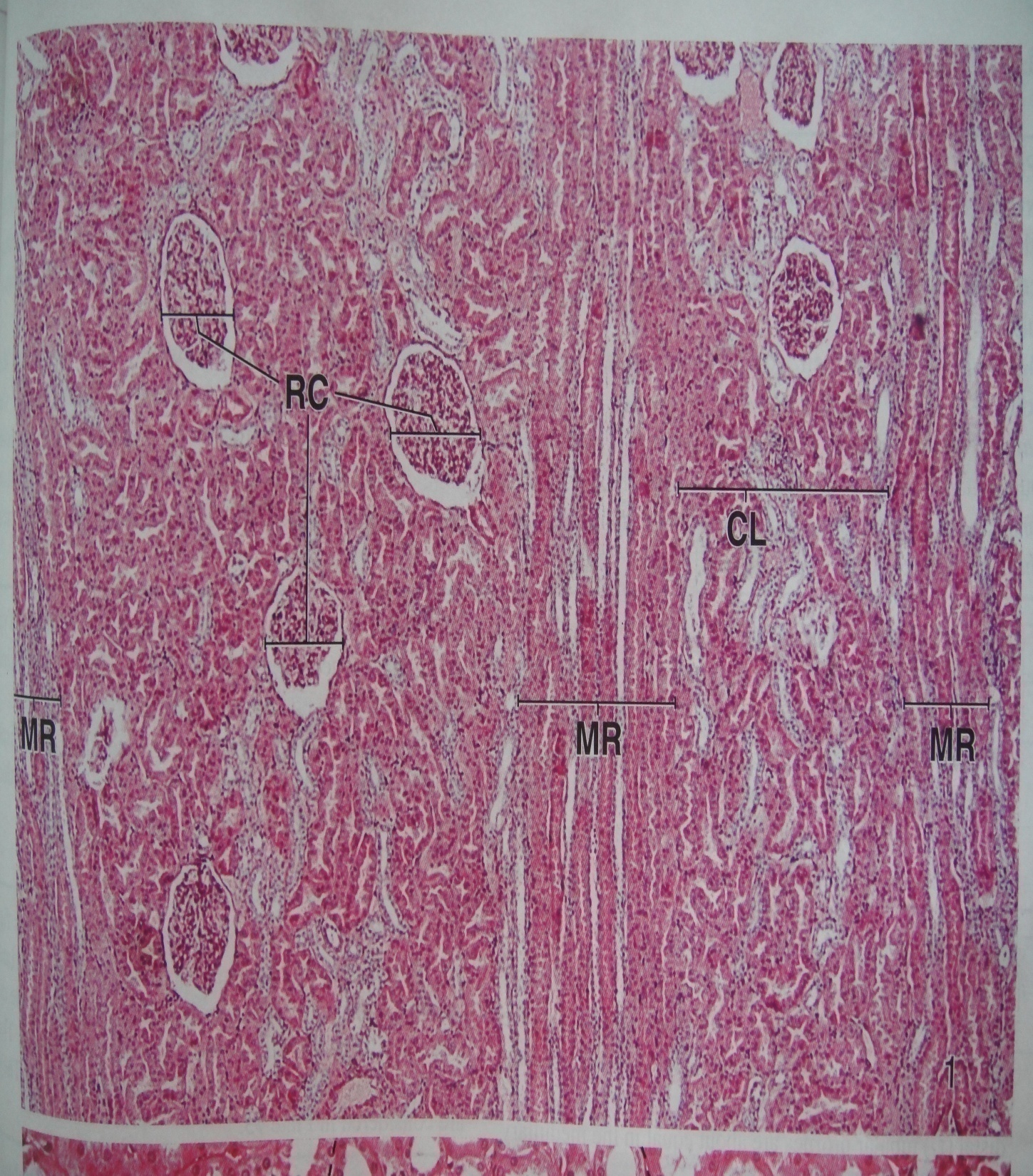 Medullary Rays of Ferrein
              

Cortical Labyrinth
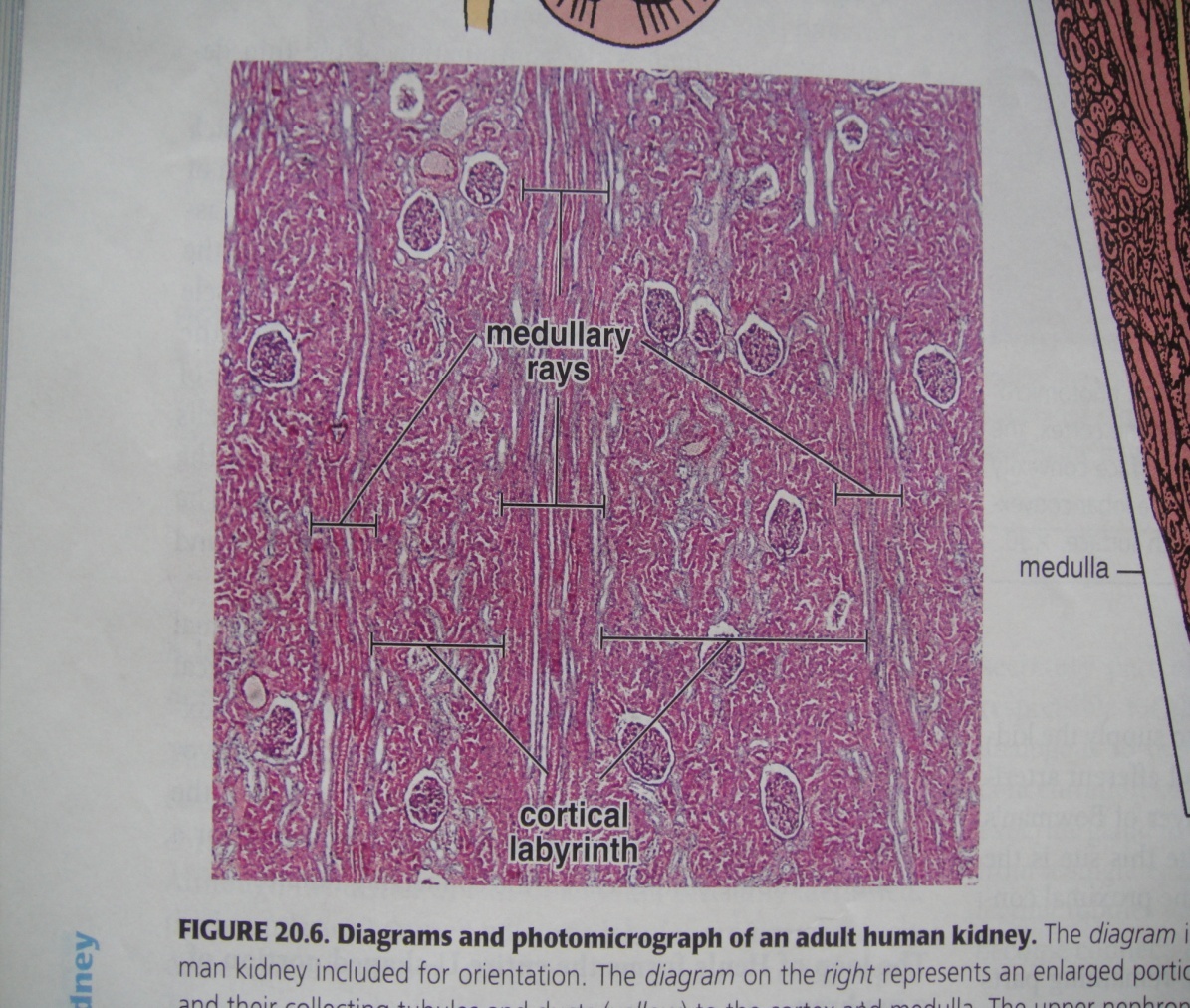 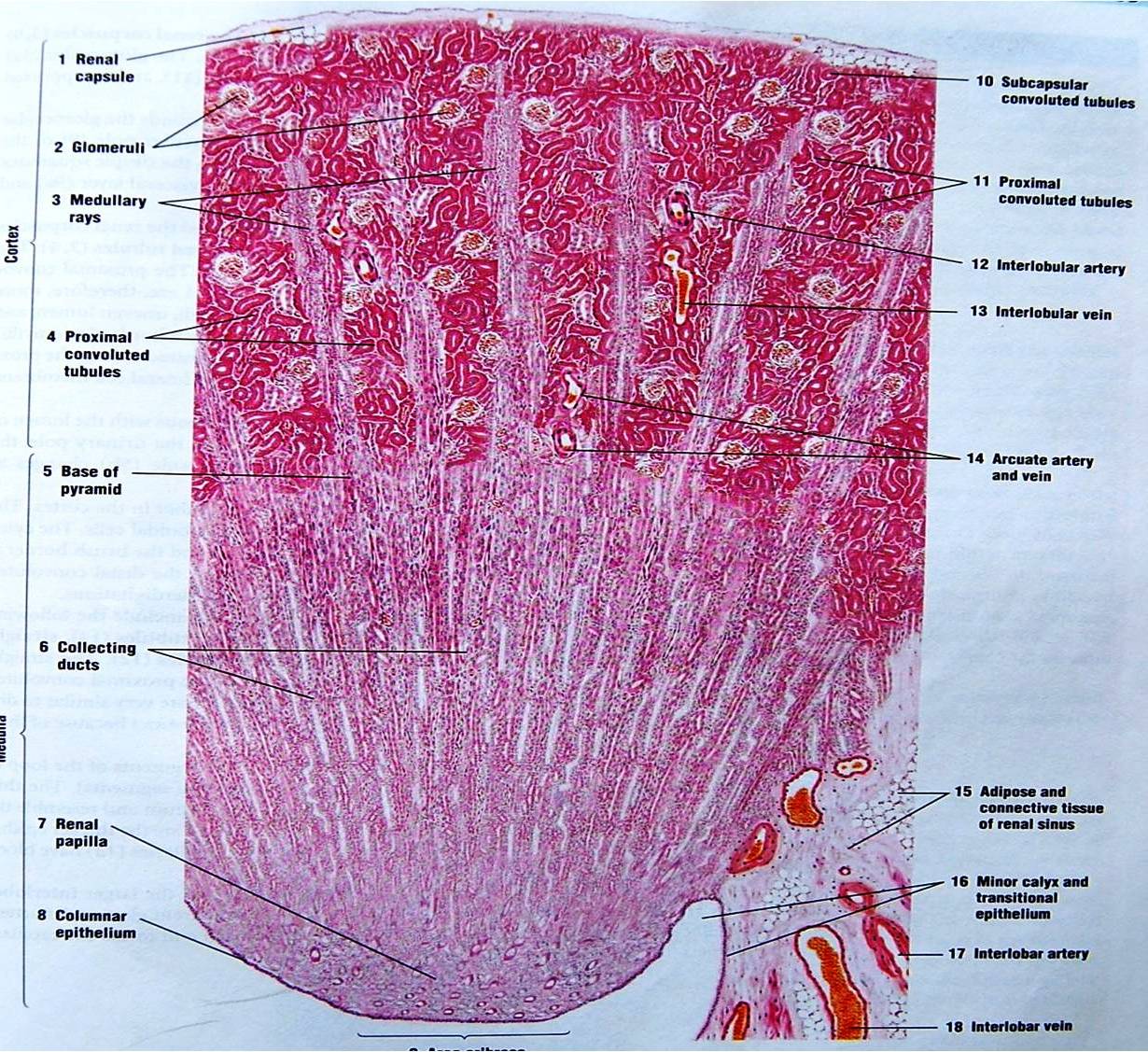 Medulla:
Pyramids
8-12
Medulla  in transverse section
Blood supply of kidney
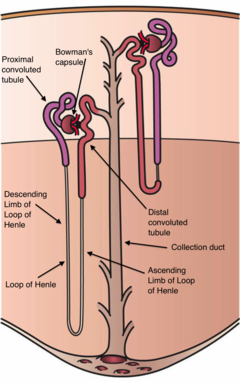 Uriniferous Tubule:
Nephron+Collecting duct
1 – 3 millions of uriniferous tubules.

Nephron- structural and functional unit of kidney

Parts :
 Renal Corpuscle -300 micro m.
Renal Tubule -5to7 cm. 
                1-PCT 
                2-Loop of Henle
                3- DCT
Types-
                1-Subcapsular
                2-Juxtamedullary
                3-Intermediate
Renal Corpuscle:
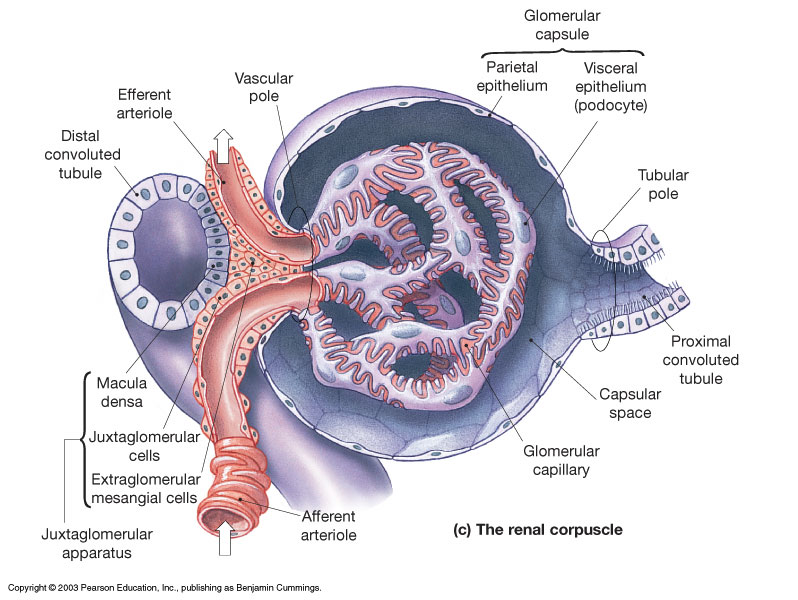 It is also called MALPIGHIAN CORPUSCLE 
It consist of :
Bowman’s capsule
Glomerulus
Bowman’s capsule
The bowman’s capsule has :
Outer parietal layer 
Inner visceral layer 
The space between the parietal and visceral layer is the Urinary space (bowman’s space)
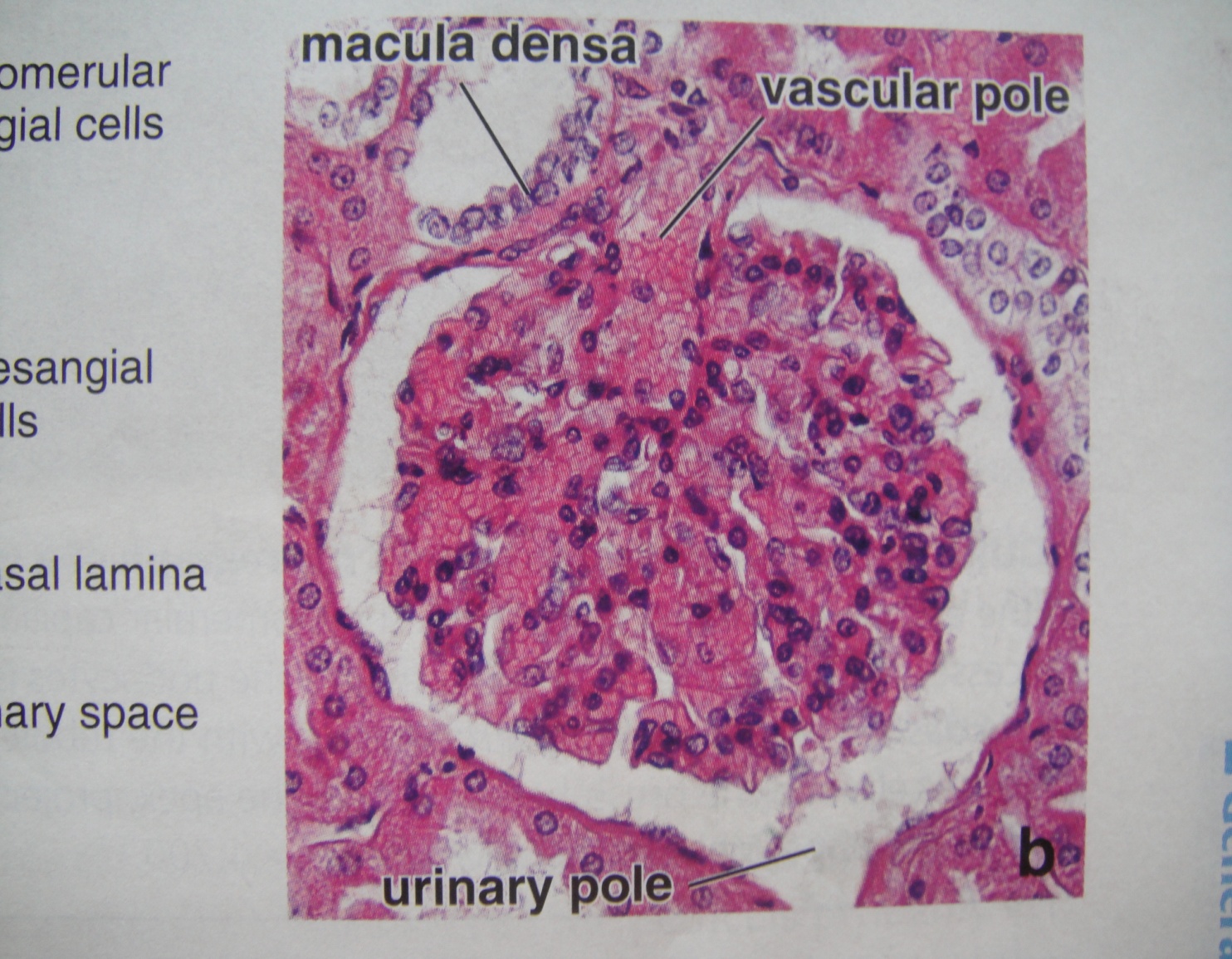 [Speaker Notes: Parietal layer is lined by simple squamous epithelium and visceral is lined by podocytes 
Urinary space receives the ultra filterate of blood]
At the urinary pole the two layers is continuous with the lumen of proximal convoluted tubules

The squamous epithelium of parietal layer at this pole is continues with the cuboidal epithelium of the PCT  

The Glomerulus is the tuft of capillaries fed by the afferent arteriole and drained by an efferent arteriole
[Speaker Notes: These arteriole are present at vascular pole of the renal corpuscle]
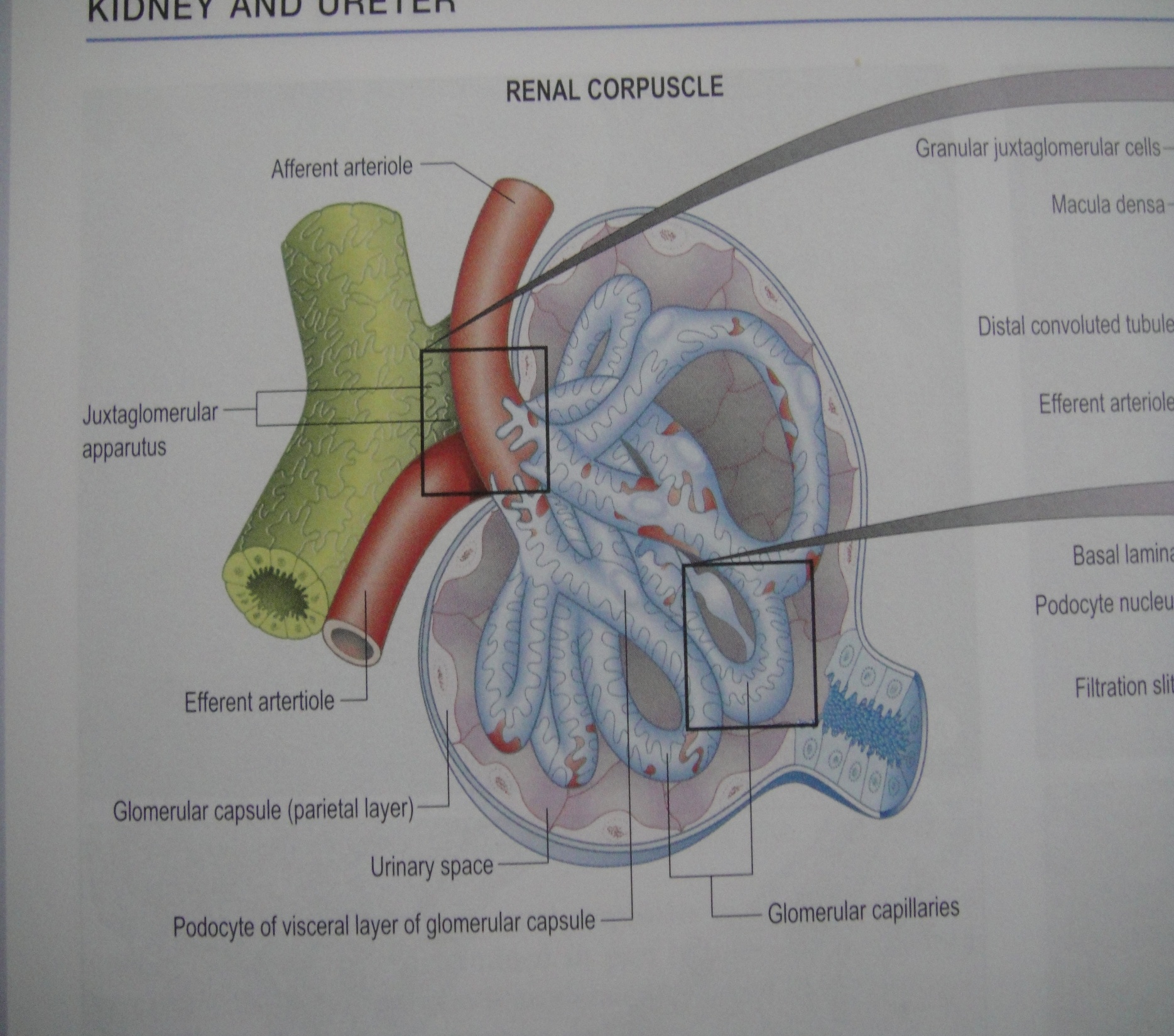 The visceral epithelium is closely related to the endothelium lining of capillaries 
The cells of visceral layer become modified and are called as PODOCYTES 
The podocytes have many radiating processes, having secondary processes called Foot Processes or Pedicles 
These foot processes are separated from each other by narrow intercellular space that are called as Filtration slits
[Speaker Notes: The foot processes of neighbouring podocyte interdigitate with each other . The gap of  filtration slit is occupied with a thin membrane called as filtration slit membrane or slit membrane]
Podocytes:
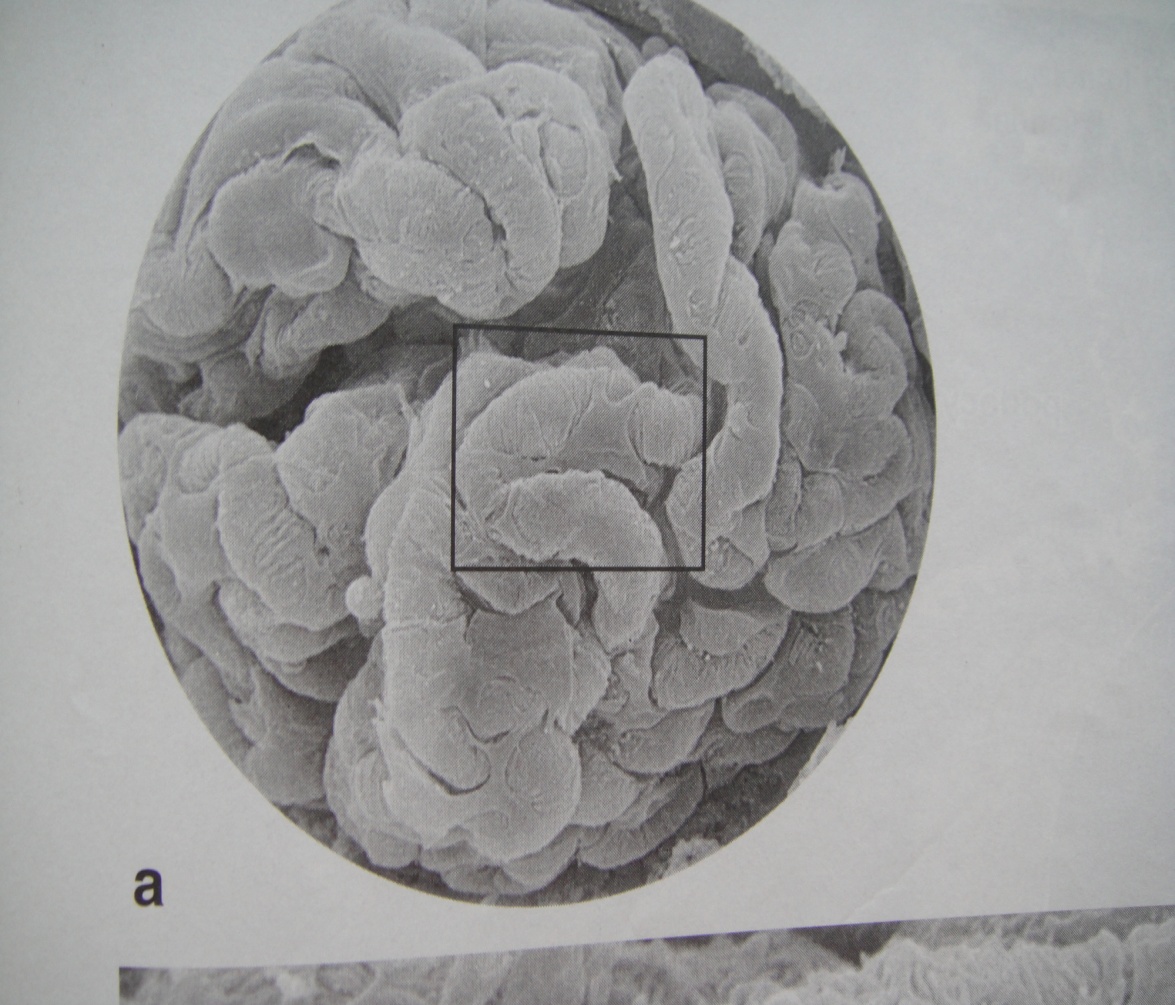 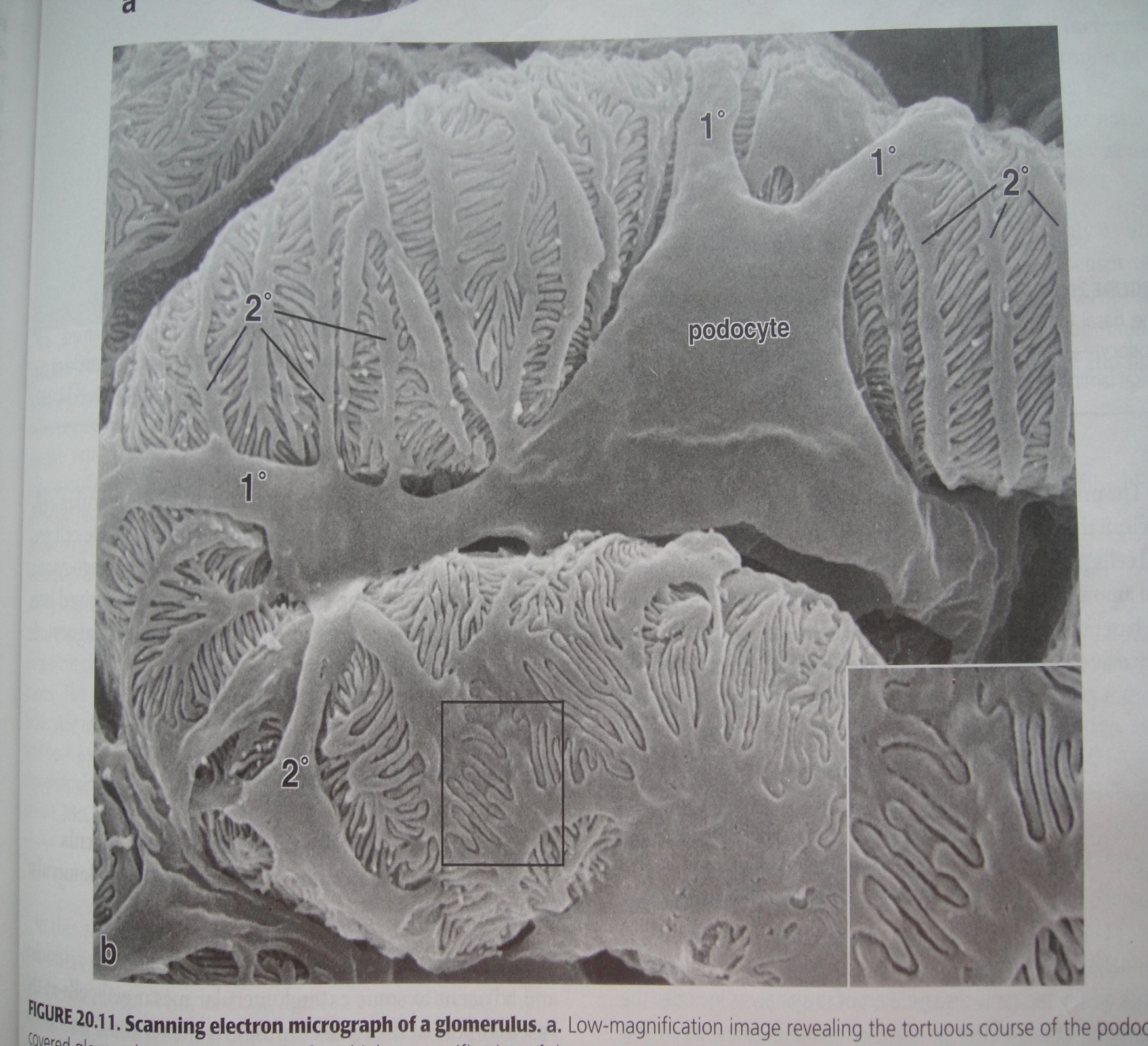 Podocyte
Filtration barrier
The endothelial cell layer and podocytes cell layer share a common basal lamina. 

The foot processes of podocytes are closely applied to common basal lamina 

The barrier is made up of :
Fenestrated endothelium 
Glomerular basement membrane 
Filtration slit membrane
Fenestrated endothelium
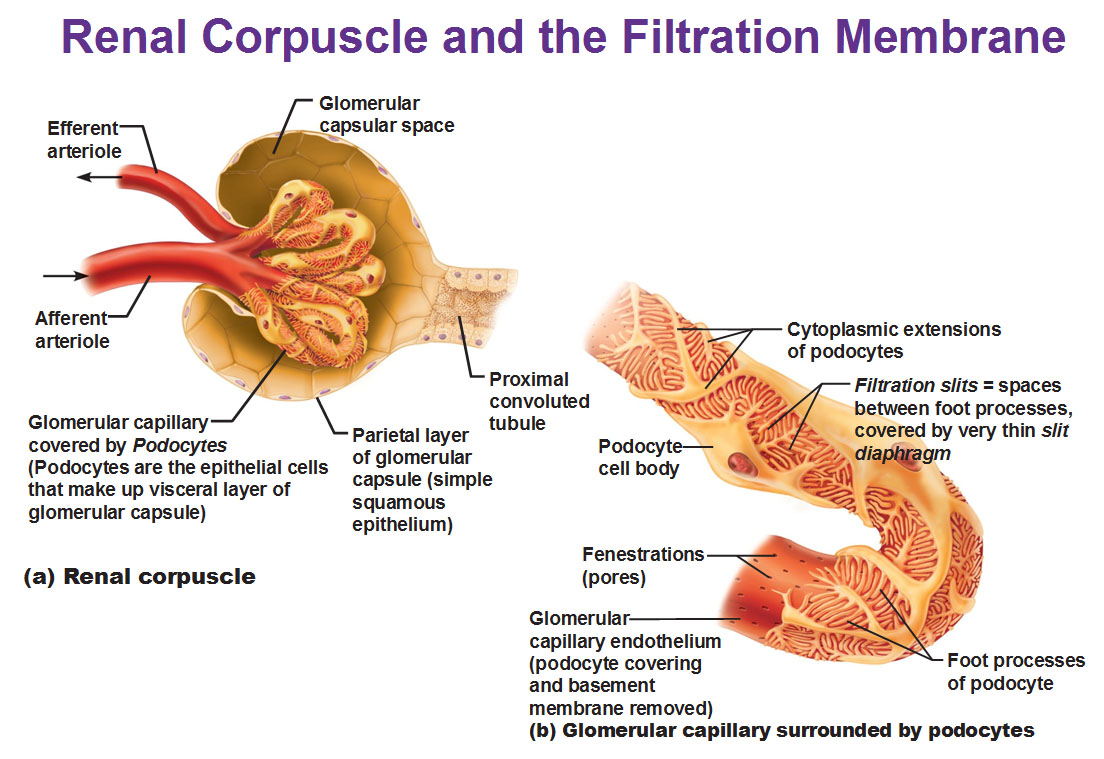 The pore of capillary are of 70-90nm in diameter 
These pores are not spanned by diaphragm 
Allow passage of molecule up to 70,000 molecular weight
[Speaker Notes: Has AQP1 channel for fast filtration of water through endothelium]
Glomerular basement membrane
Consist of fused basal lamina of endothelium and visceral layer of bowman’s capsule 

Made up of type 4 and 18 collagen , proteoglycan , glycoproteins 

Major unit of barrier and retains the plasma protien from leaking out
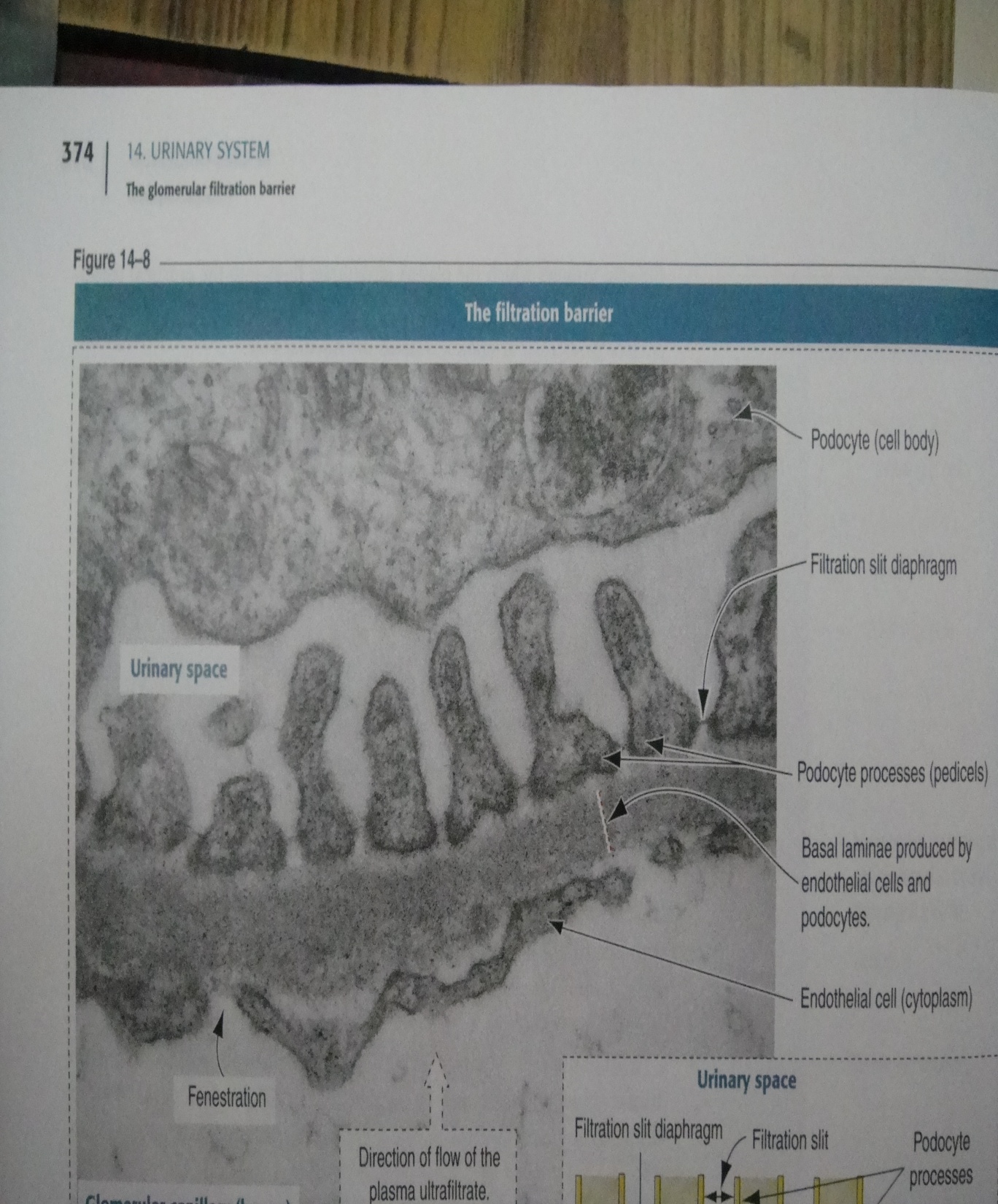 Filtration slit membrane (diaphragm)
Spans between the adjacent podocytes 
25nm in width 
Formed by transmembrane protein called Nephrin
Protein emerge from the opposite foot processes and forms central density 
Membrane has small pores which prevents the passage of albumin and large molecule
Filtration Mechanism
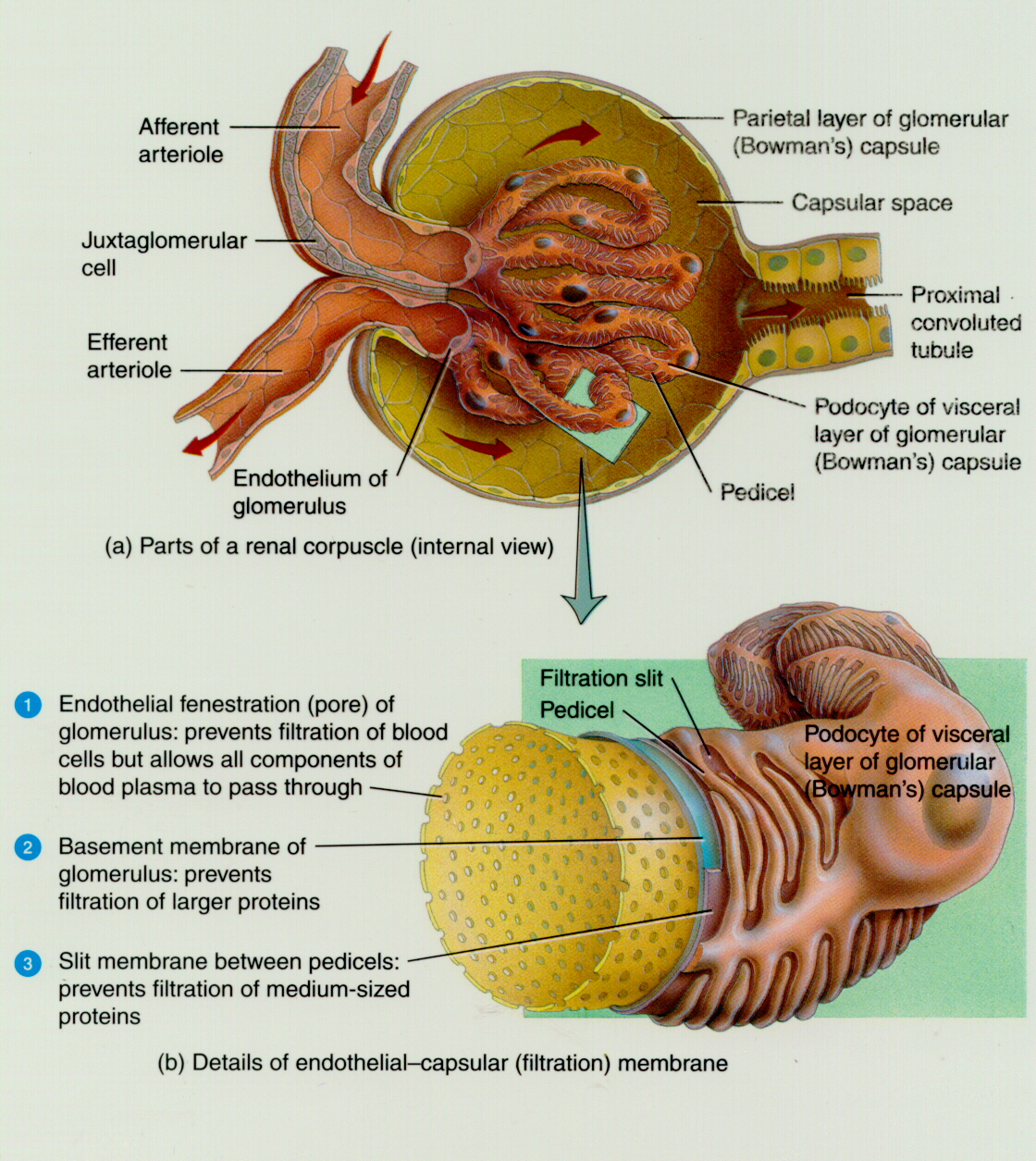 30
Mesangial cells
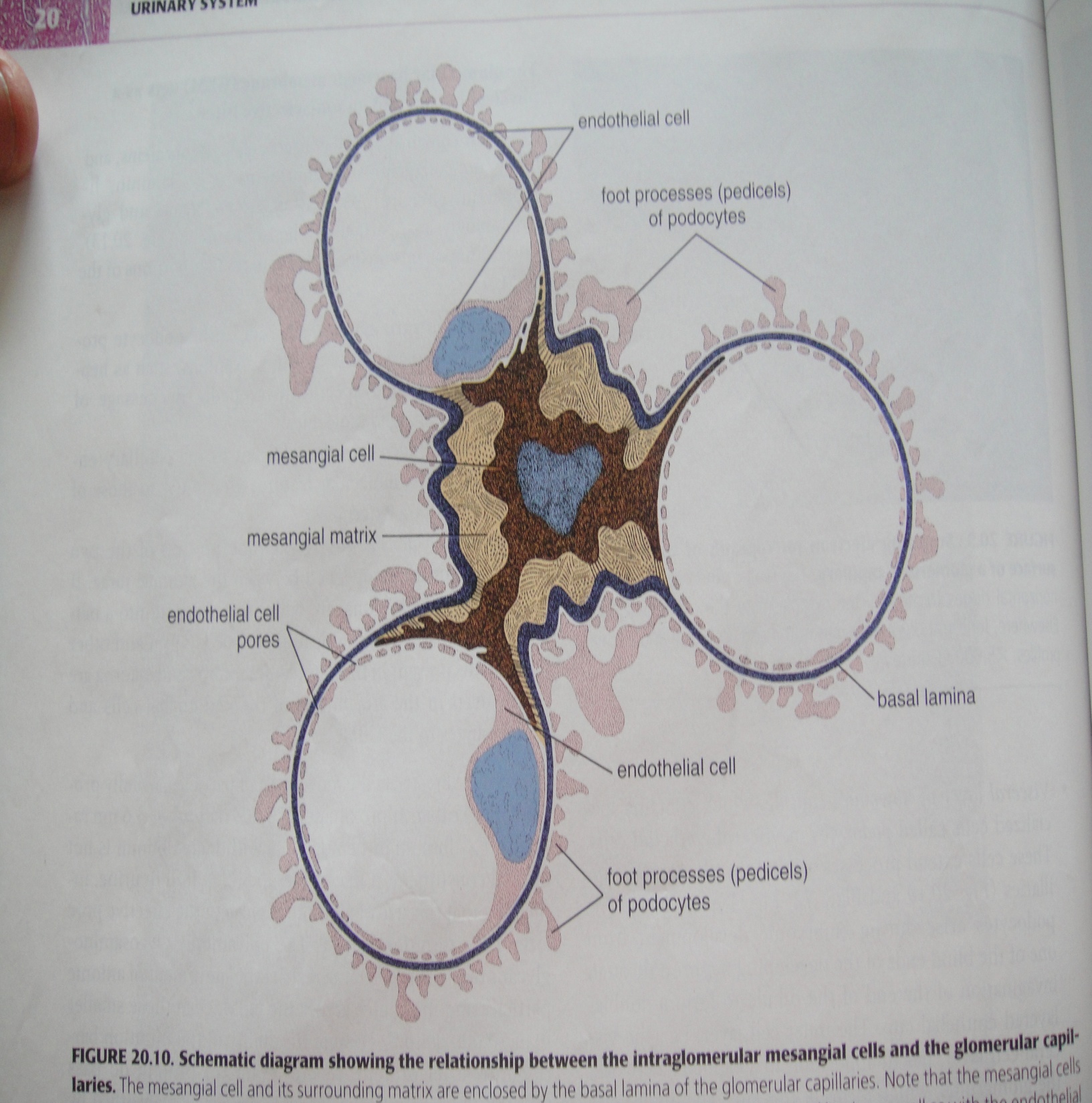 The capillaries of Glomerulus are held together by mesangium 
Mesangium is connective tissue consisting of :
Mesangial cells in extracellular matrix
[Speaker Notes: Mesangial cells correspond to pericyte and may enclosed by basal lamina of glomerular capillaries]
Juxtaglomerular apparatus
This is apparatus present near the vascular pole of renal corpuscle 
Help in maintaining blood pressure 
Constitute of :
Macula densa 
Juxtaglomerular cells
Extra Mesangial cells
Juxtaglomerular Apparatus
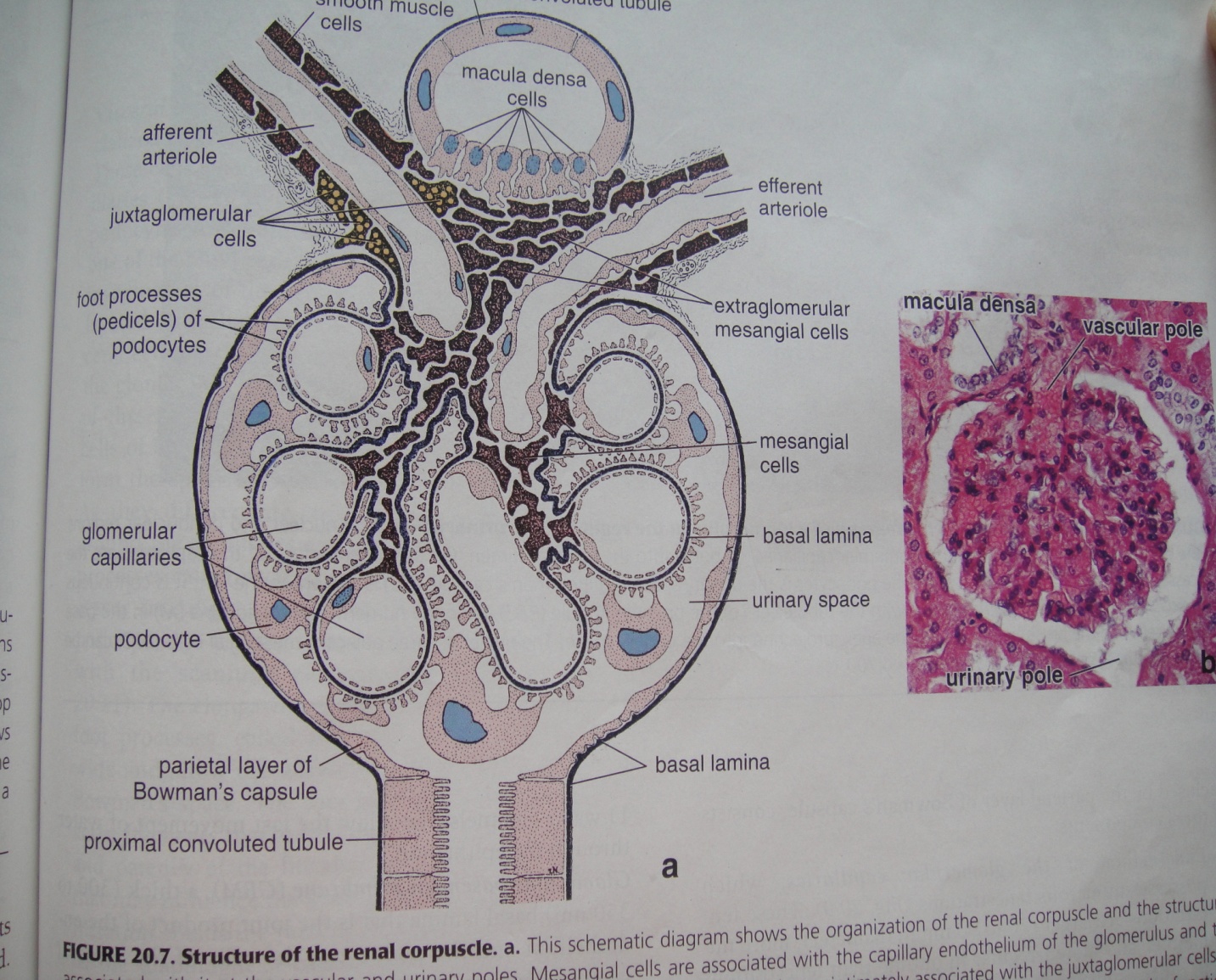 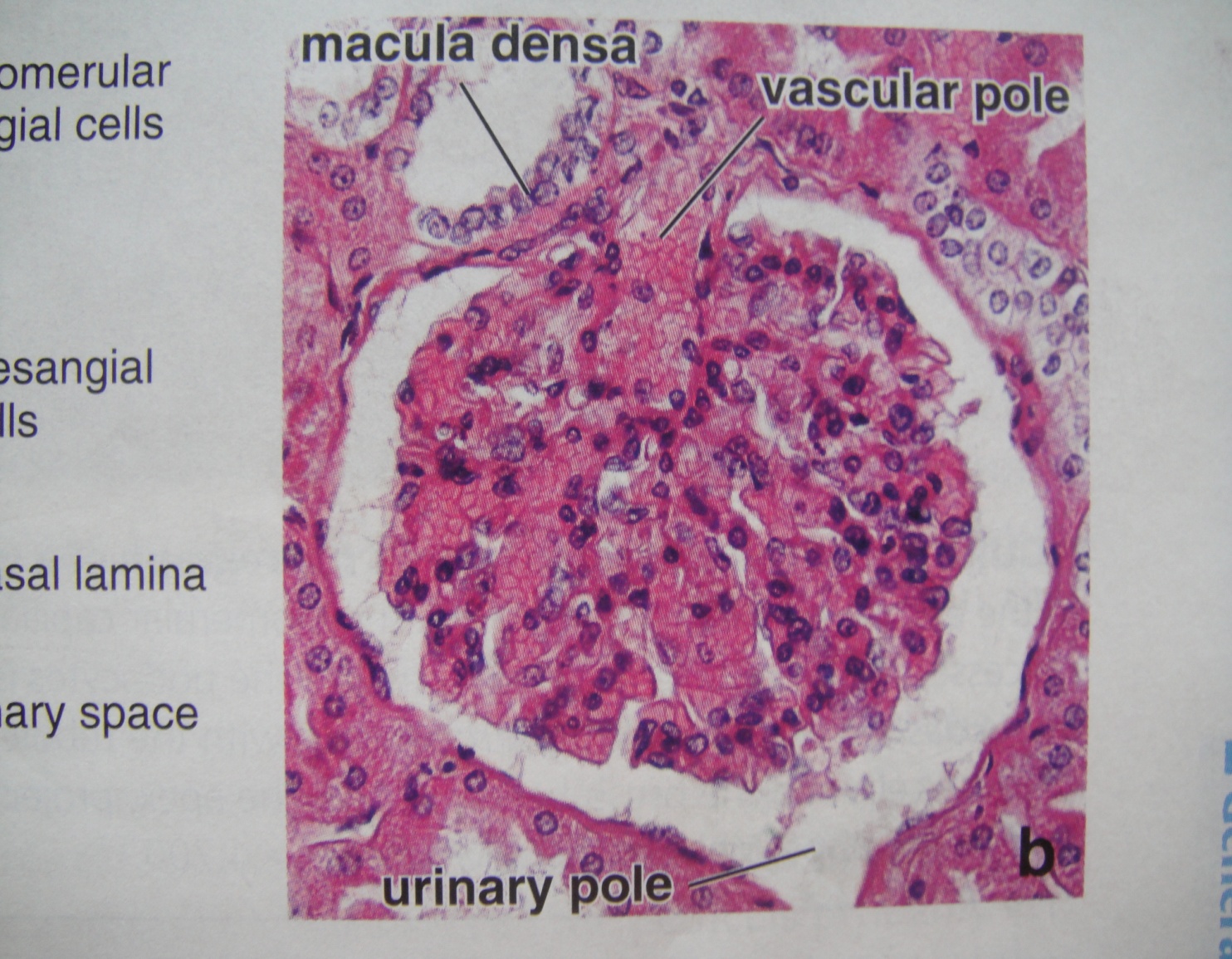 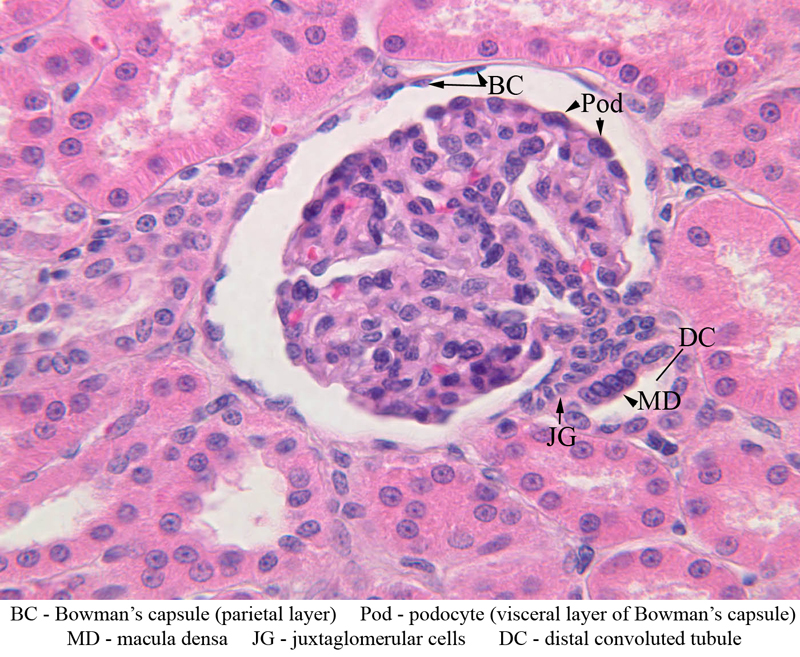 Macula densa
Specialised cells in the beginning of DCT 
Adjacent to afferent and efferent arteriole at vascular pole 
Cells are narrow , tall columnar and crowded together
[Speaker Notes: Have capability to sense a low sodium conc in urine in dct and helps in release renin]
JUXTA GLOMERULAR CELLS
Present adjacent to macula densa
 modification of Smooth muscle cells in tunica media of afferent arteriole
Large in size 
Contains Secretory granules and no myofilaments
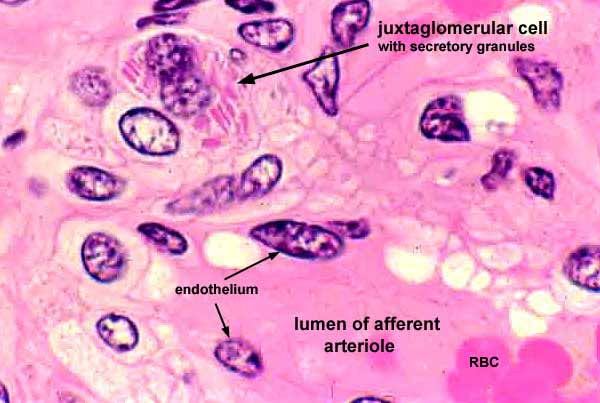 [Speaker Notes: Smooth muscle cells ,contain Secretory granules and no myofilaments]
EXTRA GLOMERULAR MESENGIAL CELLS
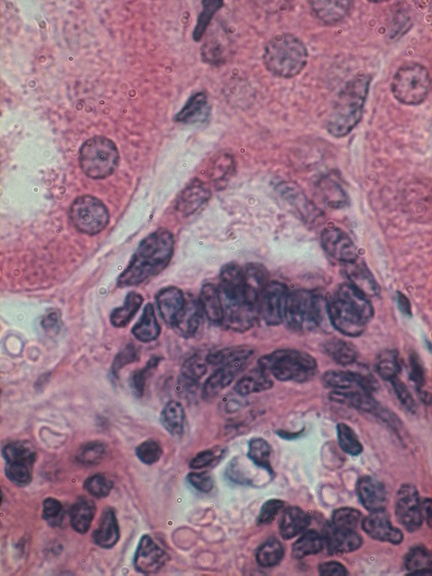 Form a cushion of cells between afferent, efferent arteriole and macula densa.
These cells have receptors for angiotensin II and may regulate the GFR.
LOBES AND LOBULES
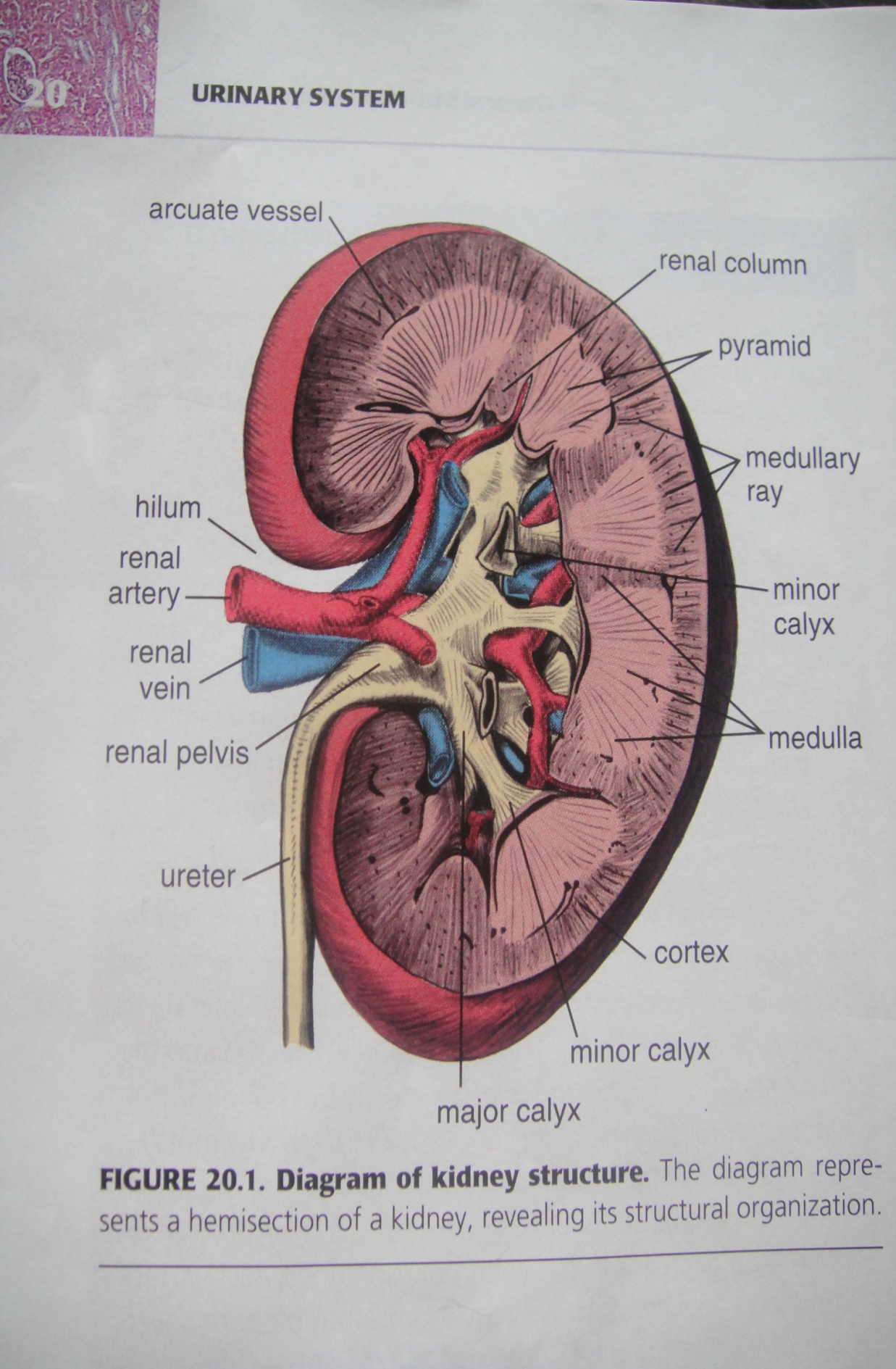 Each kidney lobe consists of a medullary pyramid and its associated cortex. 
A renal lobule is defined as a portion of the kidney containing those Nephrons that are drained by a common collecting duct.
Renal Cortex -H&E
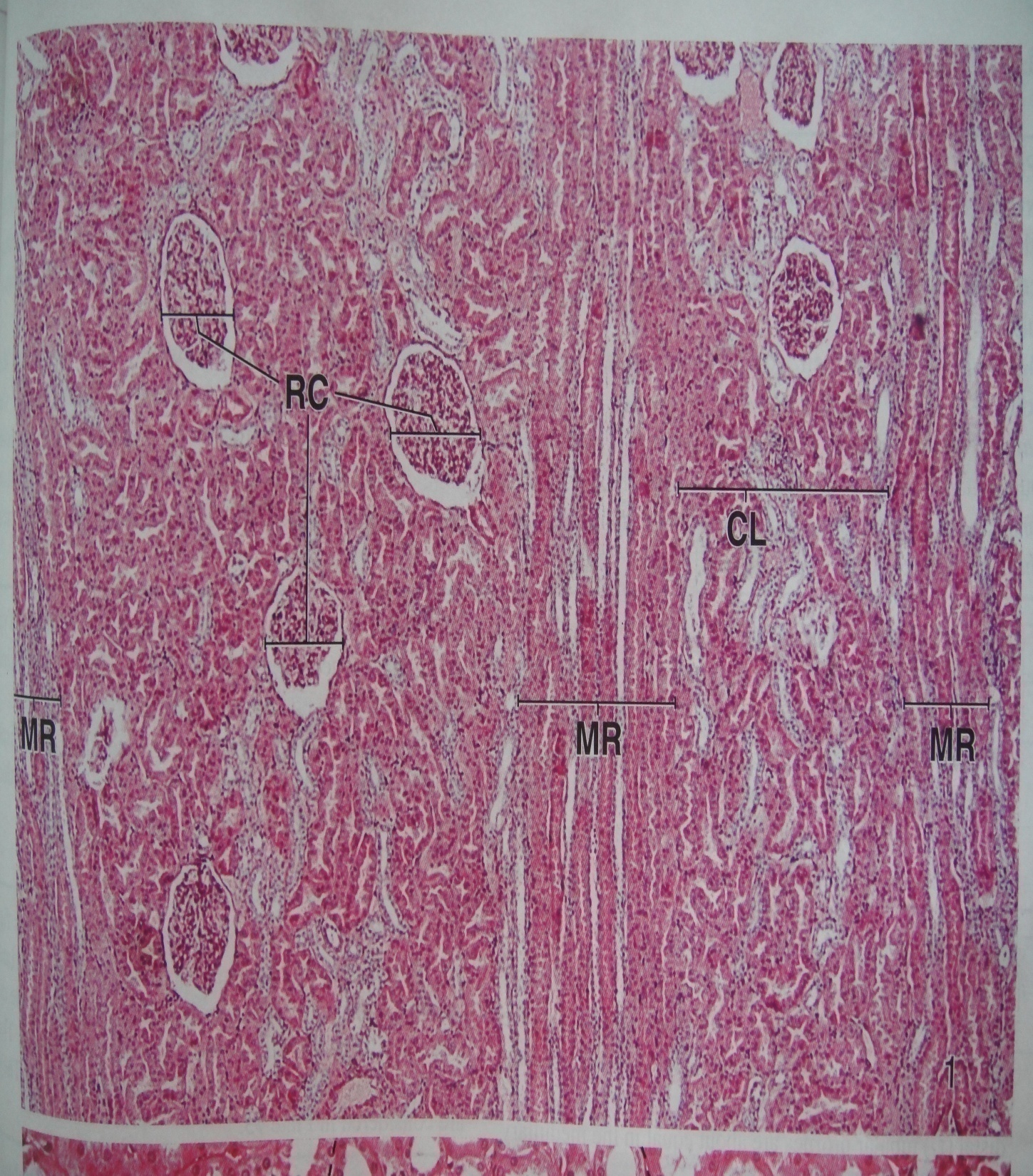 Medullary Rays of Ferrein
              


Cortical Labyrinth
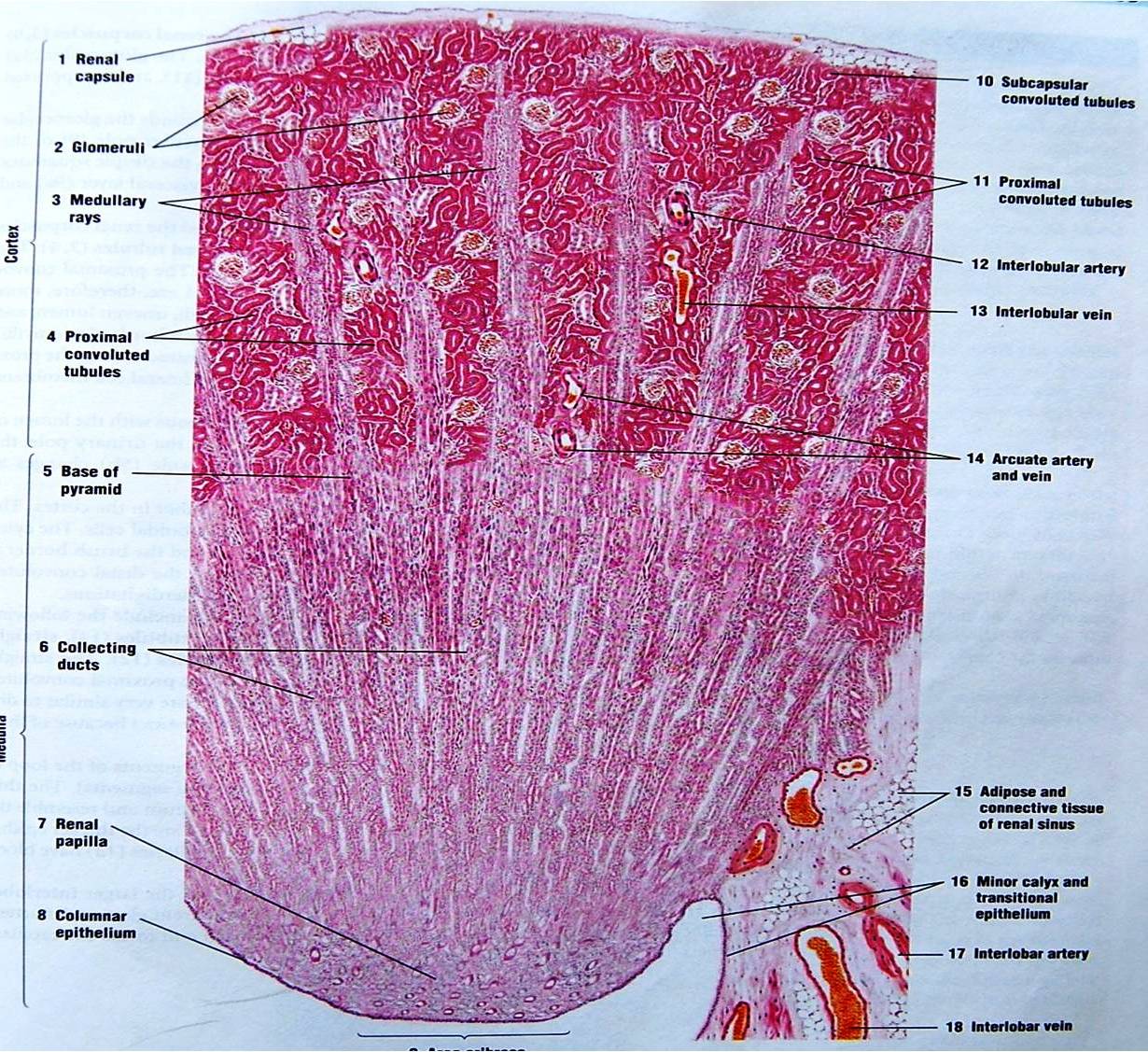 Medulla:
Pyramids
8-12
Outer medulla
Inner medulla
Medulla  in transverse section
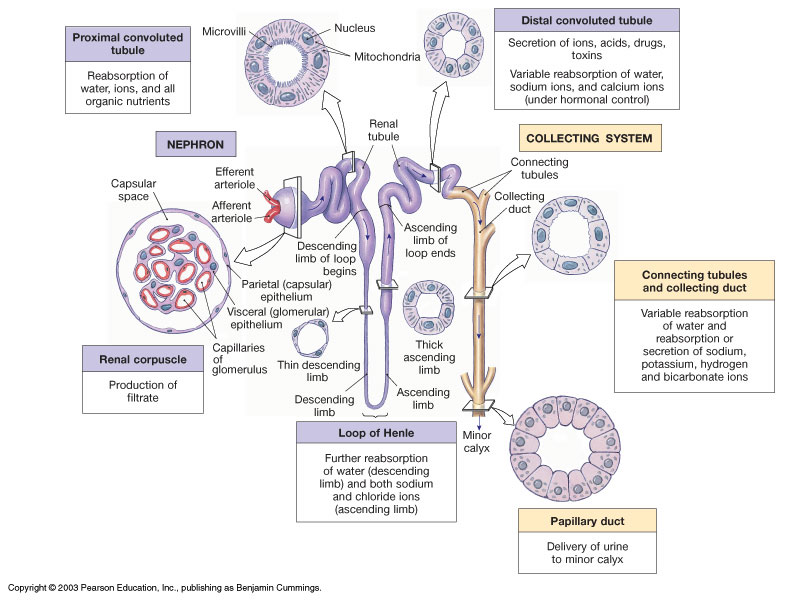 Proximal convoluted tubule
Starts from urinary pole of renal corpuscle to thick portion of Descending limb of Henle 
60um in diameter 
Complexly coiled 
Double length then DCT
Only present in cortex
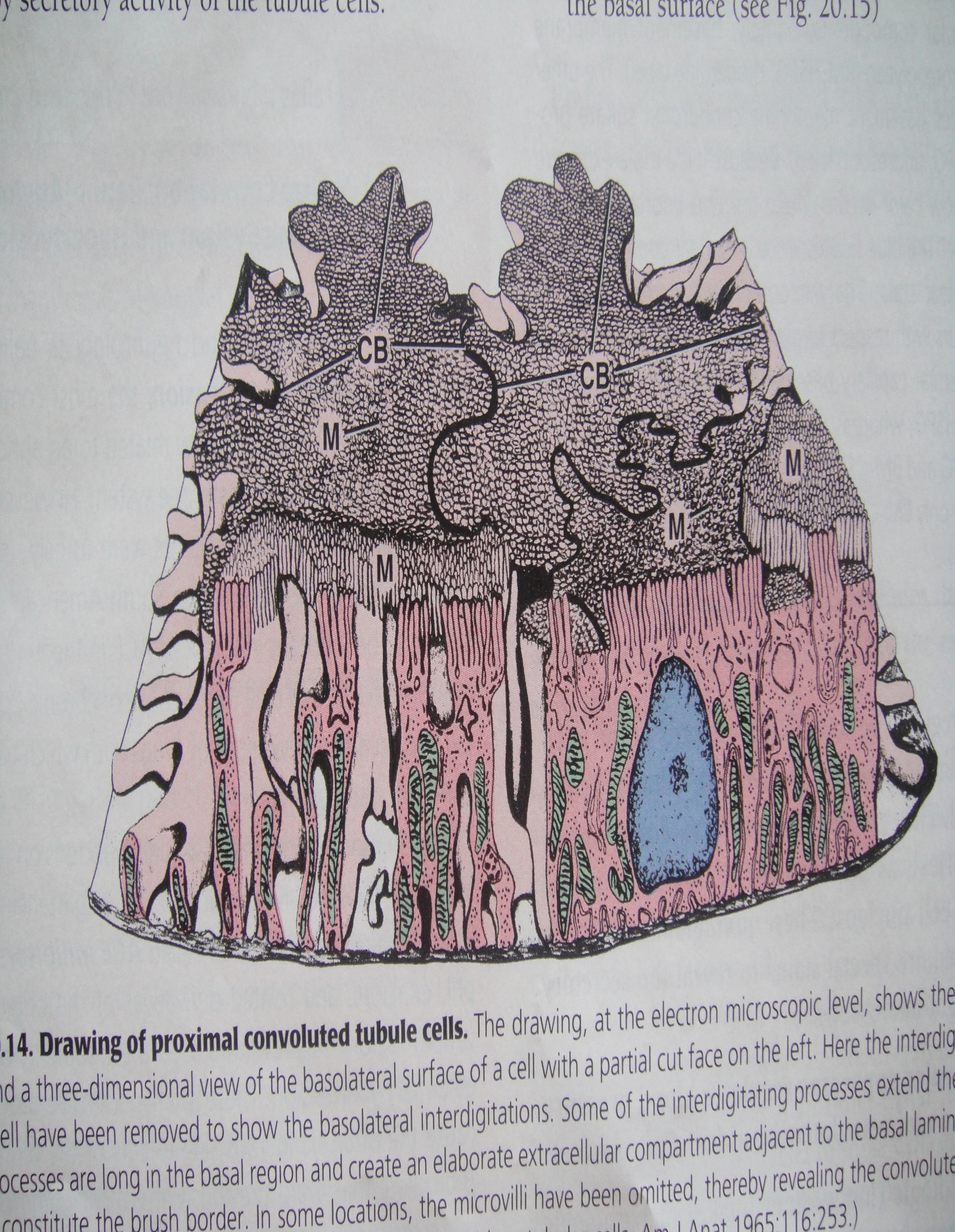 Lined by : simple cuboidal or low columnar epithelium 
Brush border due to tall microvilli 
Uneven lumen 
Nuclei is rounded and centrally placed 
Basal part shows striation due to mitochondria
Electron Micrograph of PCT
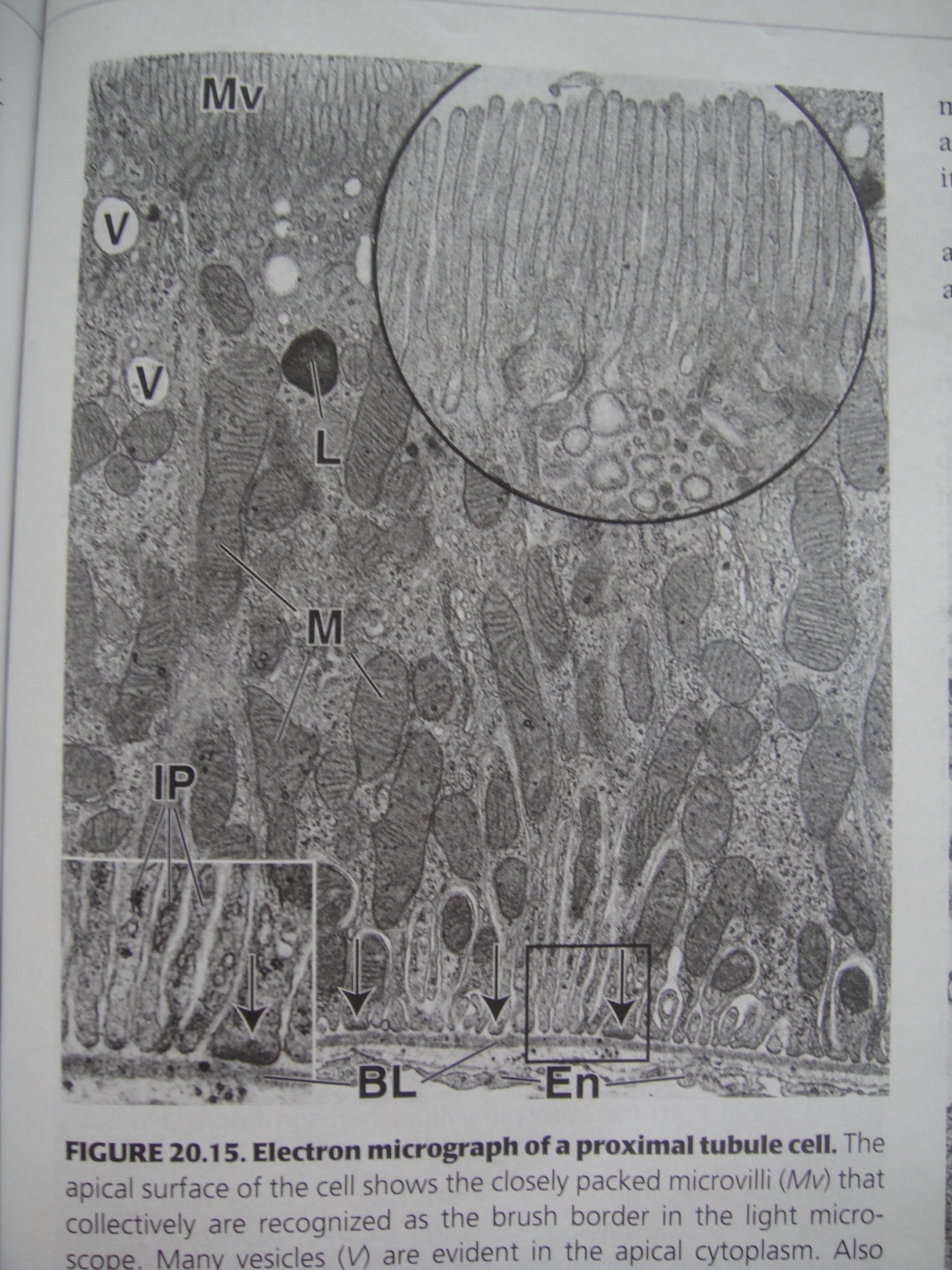 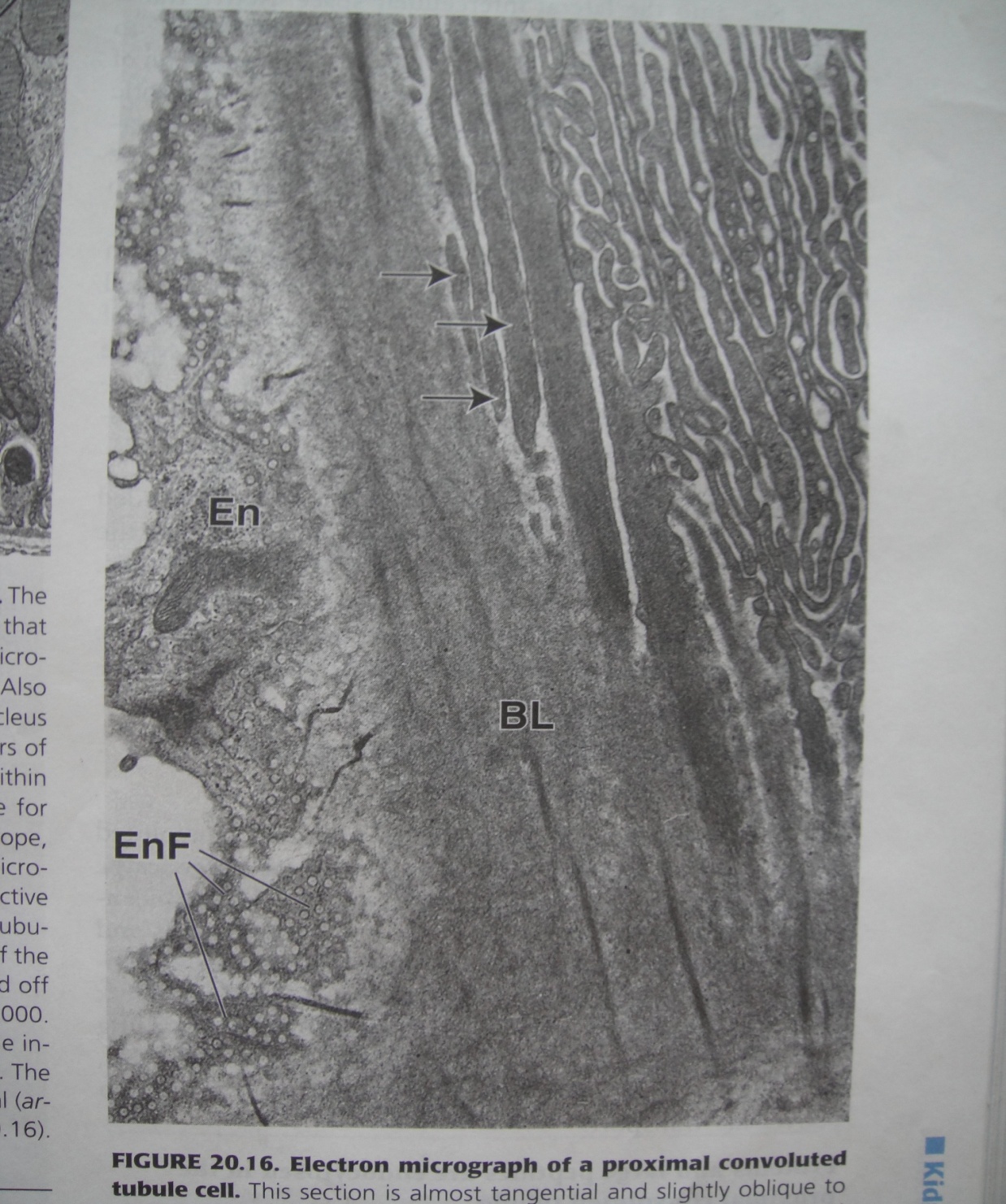 Proximal convoluted  tubule
Loop of henle
PCT continues downwards into medullary ray and medulla as loop of Henle.
Consist  of descending limb, hairpin turn and ascending limb
Loop of henle
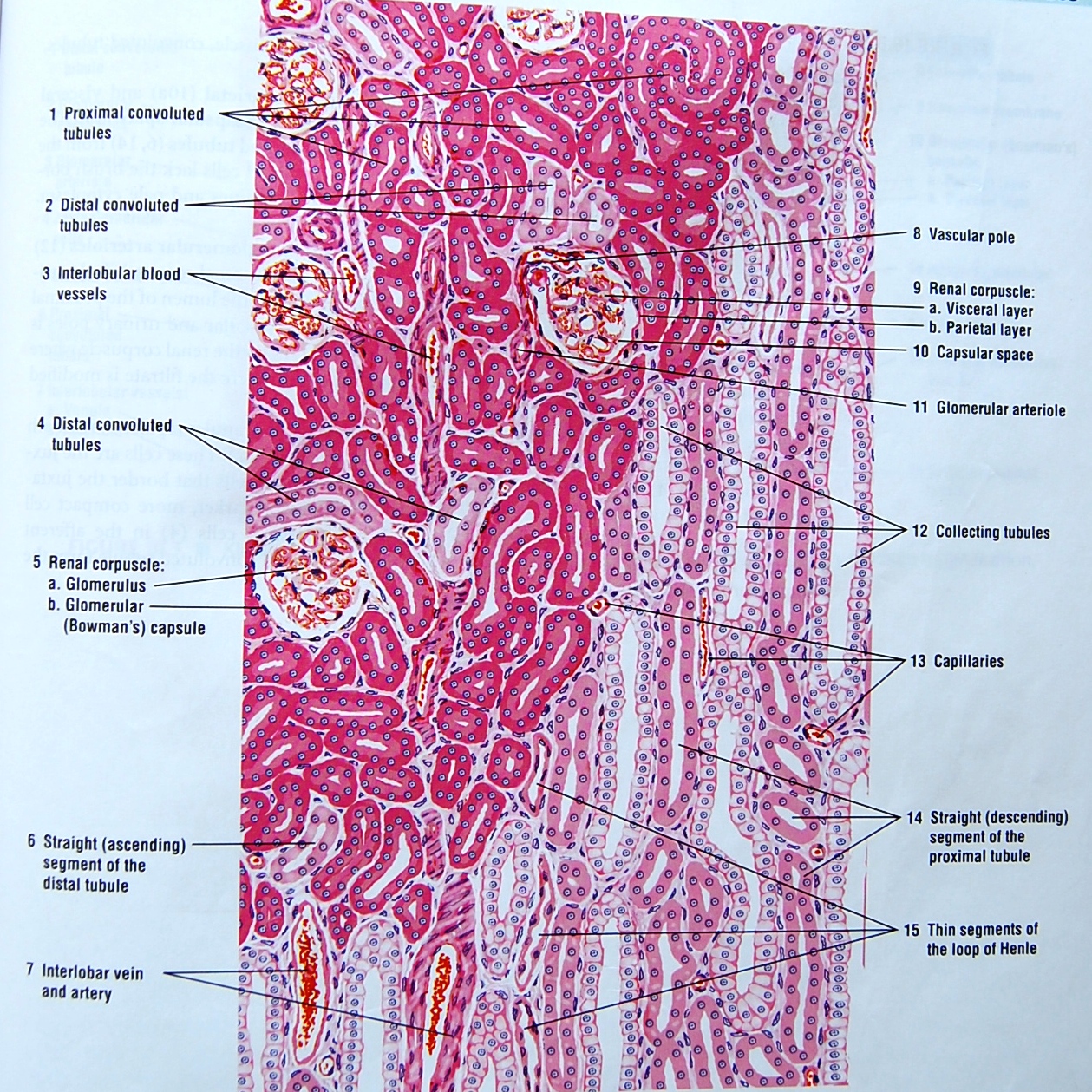 Ascending and descending thin limbs are 15 um in diameter 

Lined by squamous epithelium with few microvilli
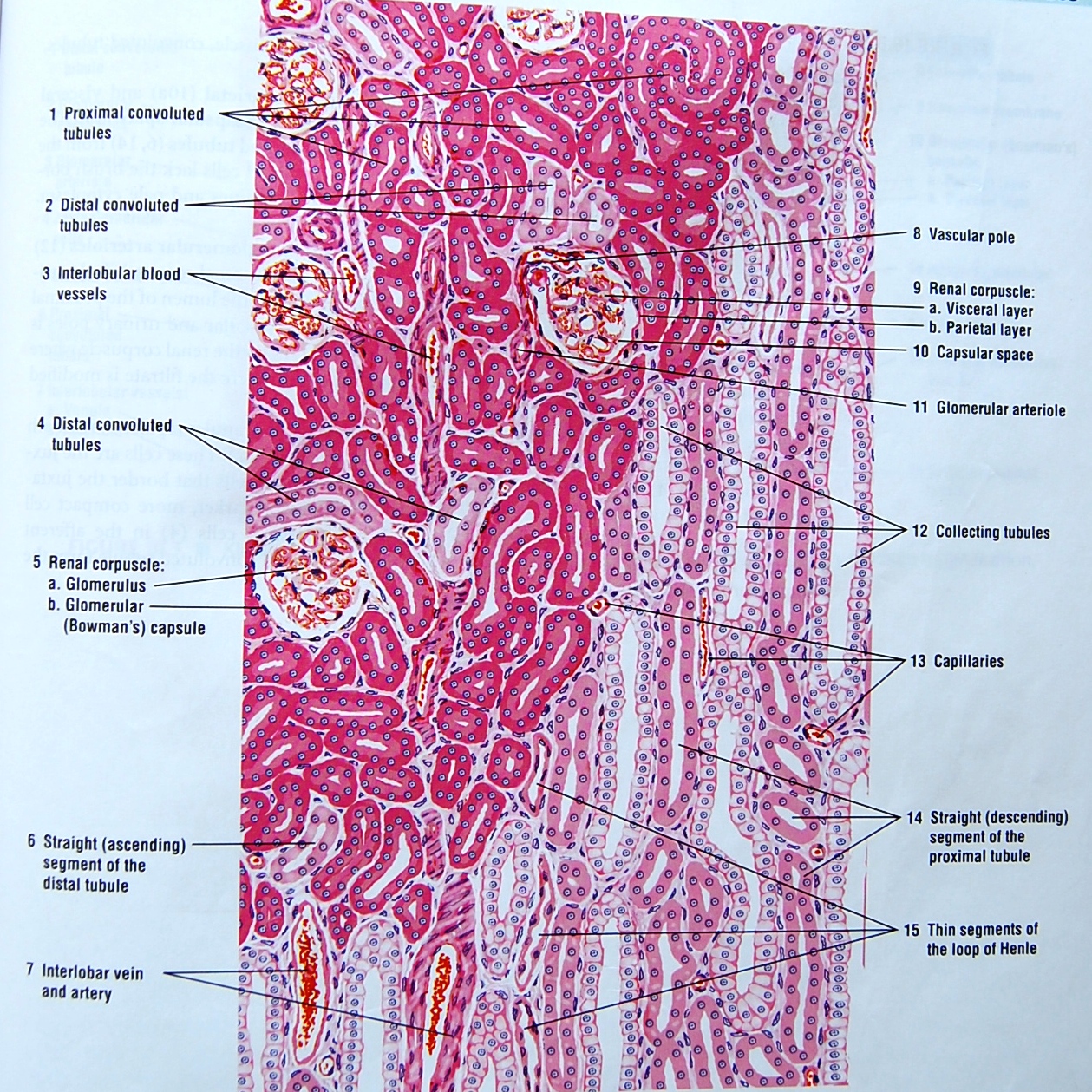 Cytoplasm is pale staining and nuclei bulges into small lumen 
Thin limb resembles venules
Distal convoluted tubule
Half the length of PCT 
Diameter is 15-30um
Lined by low cuboidal epithelium 
Cytoplasm stains light eosinophilic 
Brush border not present 
Large regular lumen
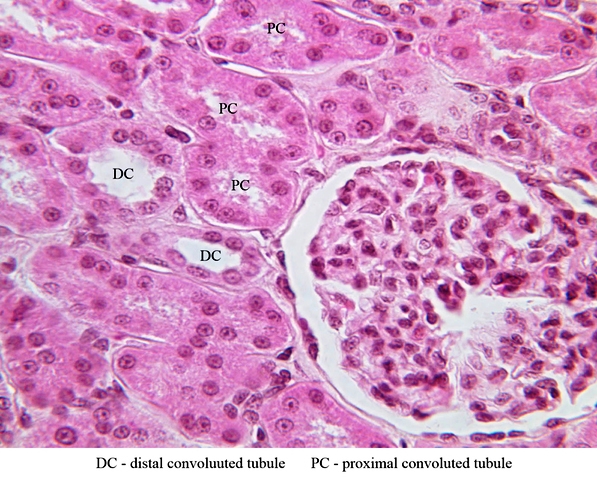 Collecting tubules
Begins in cortex , proceed to medullary ray , joins larger tubules called as collecting ducts. 

Duct in medulla runs towards the apex of pyramid and join each other to form DUCT OF BELLINI.
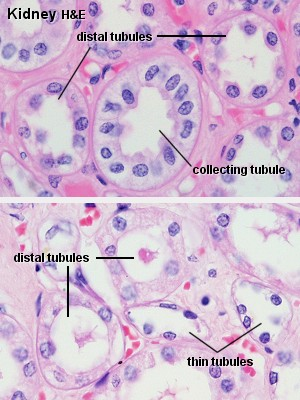 Tubules are of 40um in diameter 
Duct are much wider 
Tubules are lined by cuboidal epithelium 
Ducts by columnar 
Lined by two types of cells.
Cells stain lightly eosinophilic 
Cell outline is clear
PCT
DCT
Diameter is 45-60um 
Lining cells are pyramidal or columnar
Brush border  
Lumen irregular , narrow, star shaped 
Cytoplasm is deeply eosinophilic 
Cell outline not clear 
Nuclei are large , spherical 

Double the length
Diameter is 25-50um
Lining cells are cuboidal
  
No brush border 
Lumen regular and large
 
Cytoplasm stains lightly eosinophilic 
Cell outline clear 
Nuclei are small and spherical 
Shorter in length
Ureter
Star shaped lumen 
25-35cm length 
Conducts urine from kidney to bladder 
Layers:
Mucosa
Muscle layer 
Adventitia
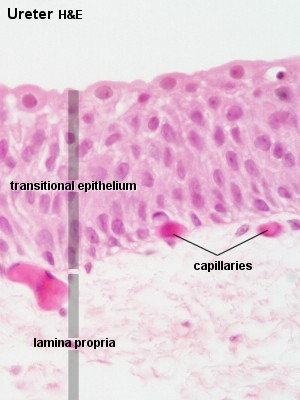 Mucosa :
Transitional epithelium 
4-5cell thick 
Lamina propria wide and made up of loose connective tissue 
Blood vessels and lymphatics are present
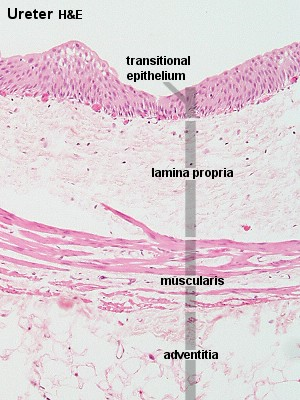 Muscle layer
Consist of smooth muscle  :
Inner longitudinal 
Outer circular 

In middle and lower part , a third outer longitudinal is also present
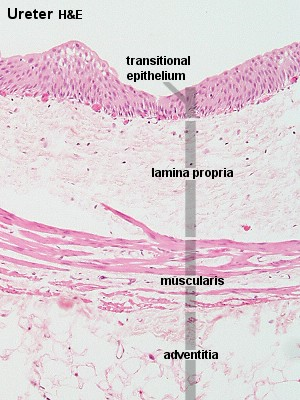 Adventitia
The outermost layer 
Made of loose connective tissue 
Contains blood vessels , fat and nerves
Urinary bladder
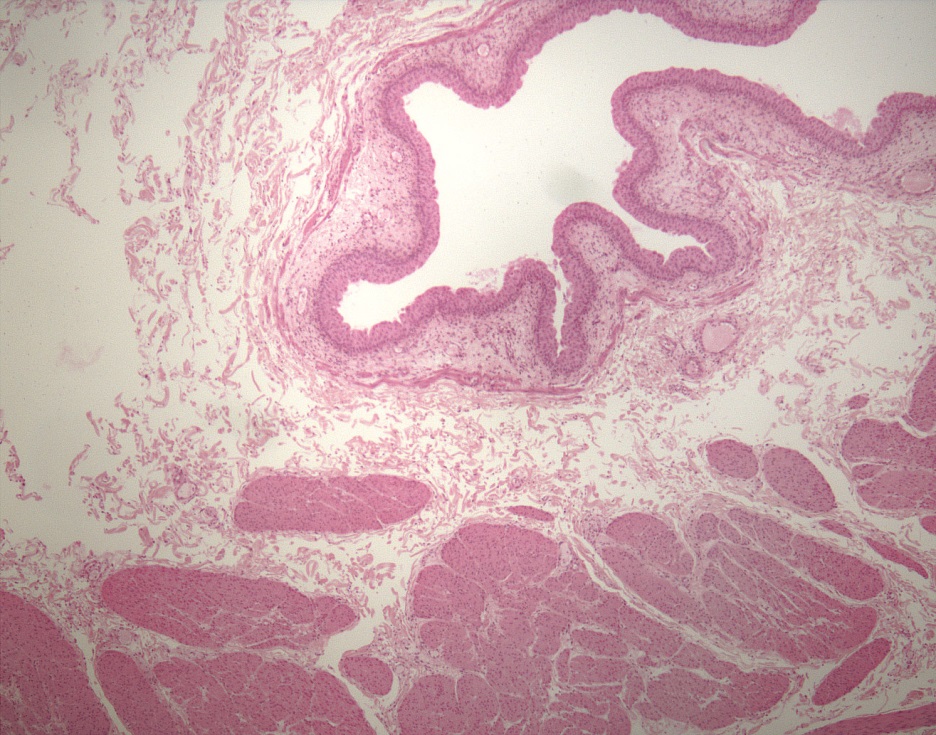 Layers in wall of urinary bladder are:
Mucosa 
Muscle layer 
Serosa/ adventitia
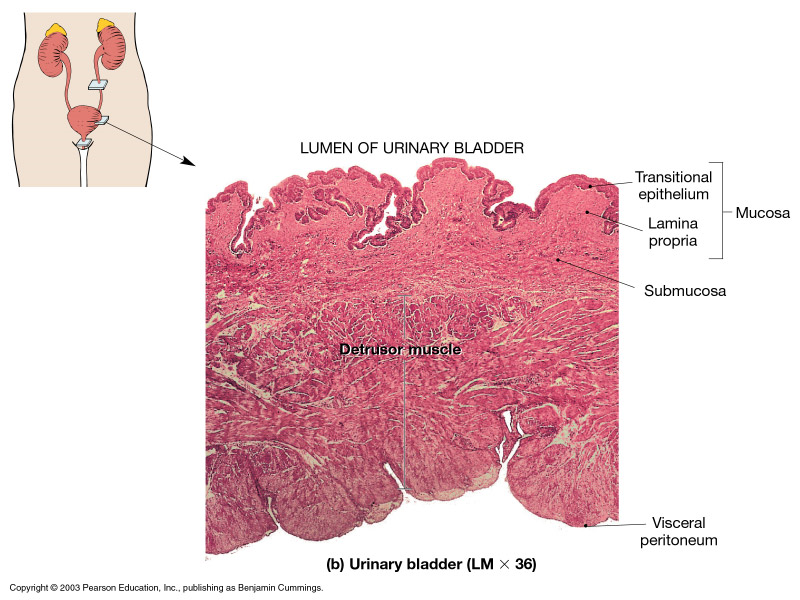 Mucosa
Transitional epithelium 
Lamina propria 
Empty bladder shows many mucosal folds 
Epithelium increases in thickness up 8 cell layer
Superficial cell layer takes dark eosinophillic stain due to the presence of plaques 

Full bladder the epithelium becomes thin to 3-4 cell layers 

Lamina propria is made of moderately dense connective tissue
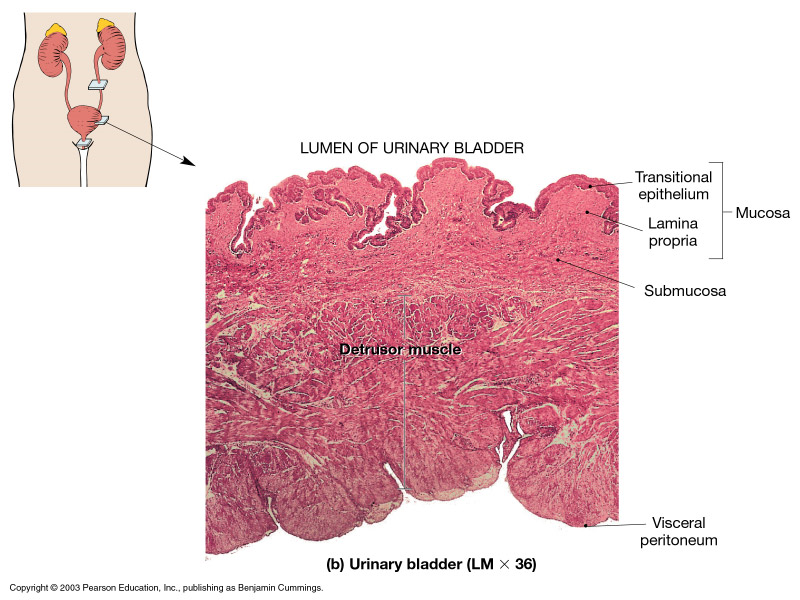 [Speaker Notes: Plaques are modified areas of plasma membrane , they are rigid and thicker than rest of apical plasma membrane , they give attachment to actin filament on their inner surface]
Transitional epithelium
Muscle layer
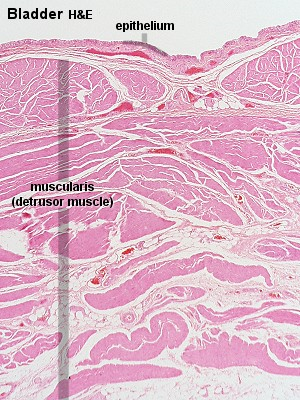 Smooth muscle 
Fibres run in all direction 
Has loose connective tissue between the muscle 
Three coats:
Transverse 
Longitudinal
Oblique
[Speaker Notes: Difficult to differentiate]
In trigone the mucosa is thin and directly applied to muscle layer
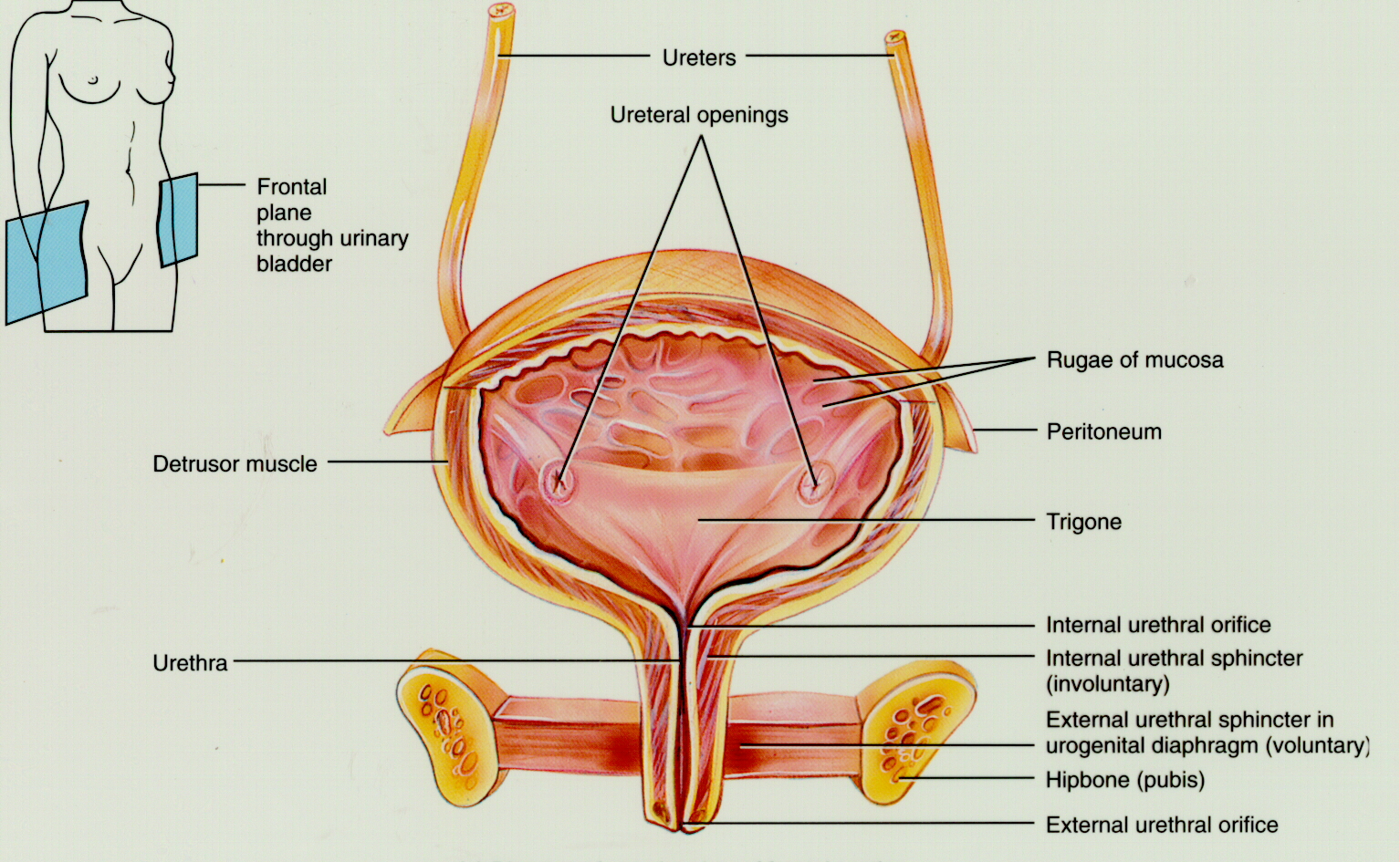 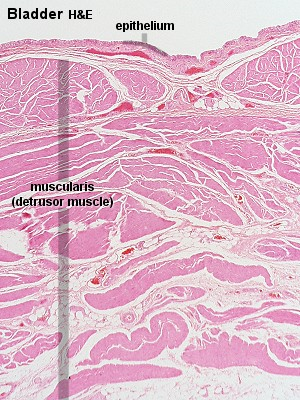 Serosa / adventitia
Superior surface of bladder is covered by serosa 
All other surface covered by adventitia
Urethra
Male urethra is long and has prostatic, membranous and penile part 
Female urethra is short 
Layers:
Muscosa
Submucosa 
Muscle layer
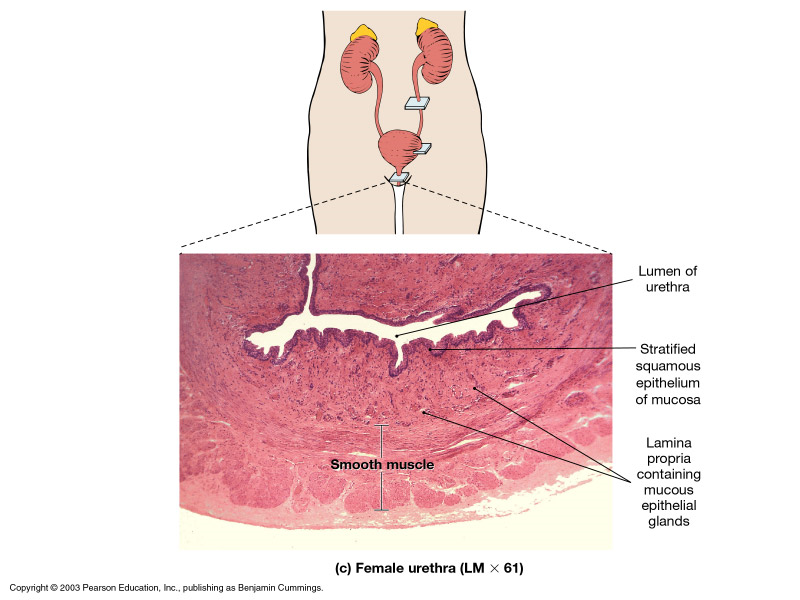 Mucosa :
Transitional epithelium 
In middle pseudostratified columnar epithelium 
Near external opening stratified squamous epithelium
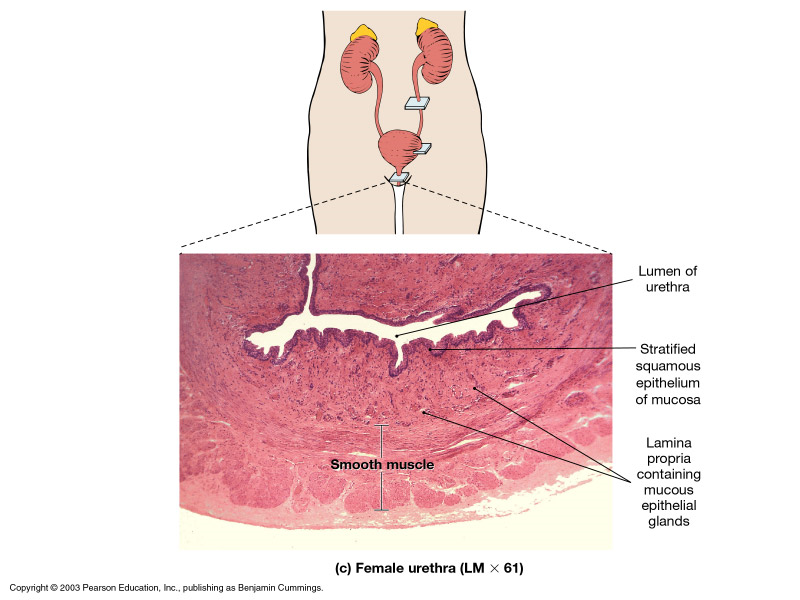 Submucosa consist of
loose connective tissue 
Contains venous plexus 
Elastic fibres 
Muscle layer :
Inner longitudinal 
Outer circular 
At terminal end urethra is surrounded by skeletal muscle layer
[Speaker Notes: Acts as external urethral sphincter]
THANK YOU !
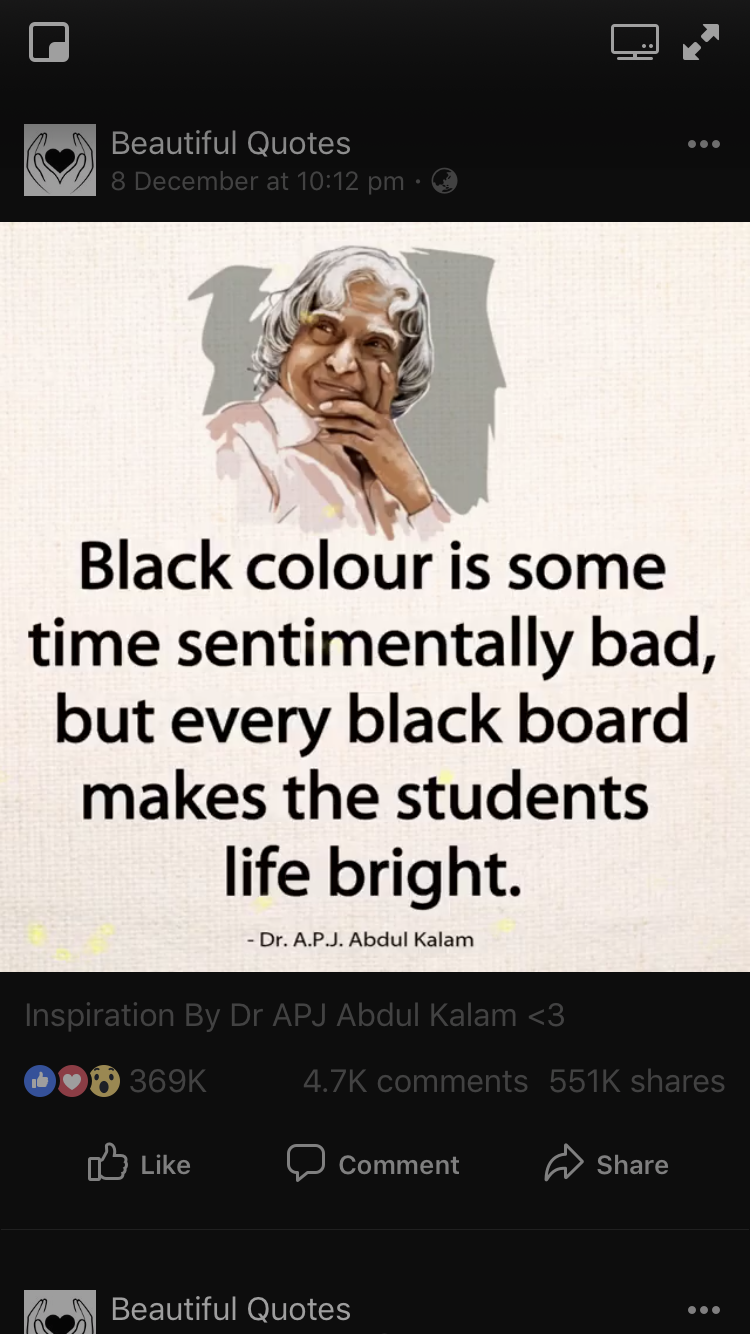